Портфолио педагога дополнительного образования Борчиной Татьяны Александровны
(Материал предоставлен на аттестацию педагогического работника, претендующего на первую квалификационную категорию)
МБУ ДО «Центр детского творчества» Дубёнского муниципального района
Дата рождения: 01.01.1980 г.
Образование: высшее, МГУ им. Н.П. Огарёва 1996 – 2002 г.
Общий трудовой стаж: 19,5 лет
Стаж педагогической работы: 19,5 лет
Стаж работы в данном учреждении: 19,5 лет
Должность: педагог дополнительного образования детей
Наличие квалификационной категории: первая
Дата последней аттестации: приказ № 428  от 22.05.2017г.
Представление  педагогического опыта педагогического работника 
Адрес сайта: http;//cdtdub.schoolrm.ru
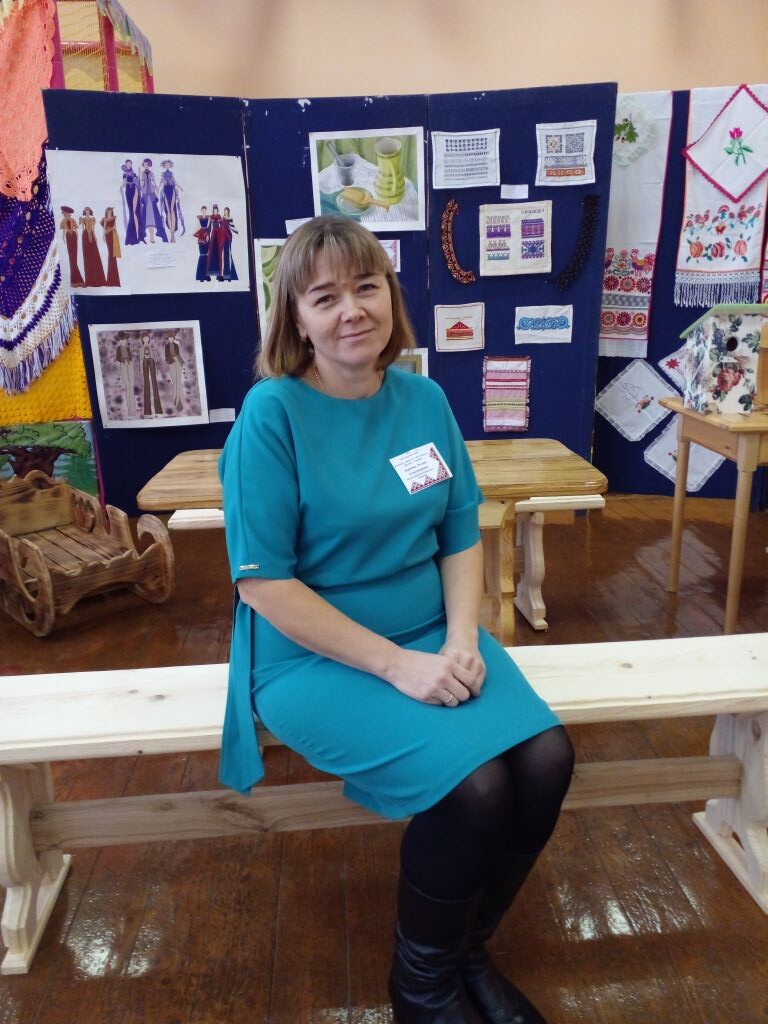 1. Реализация образовательных программ.
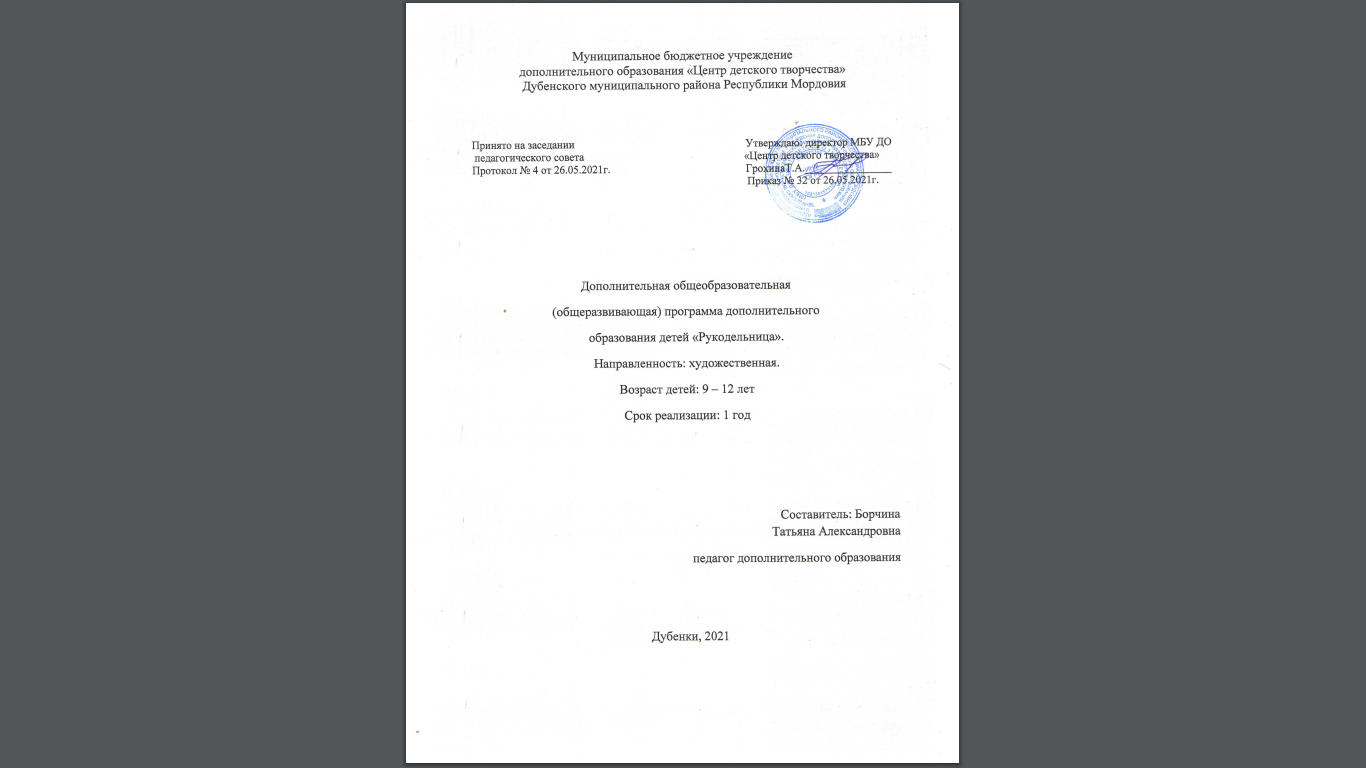 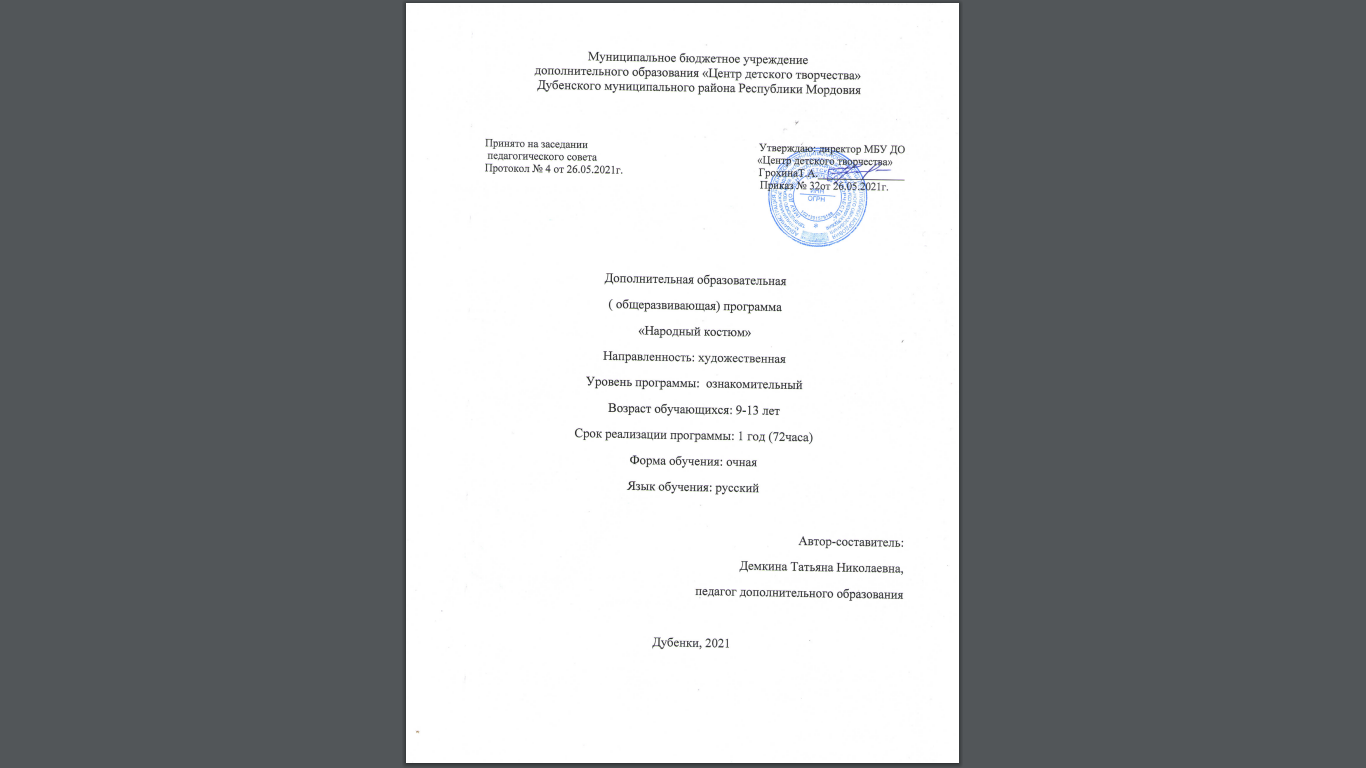 1. Реализация образовательных программ.
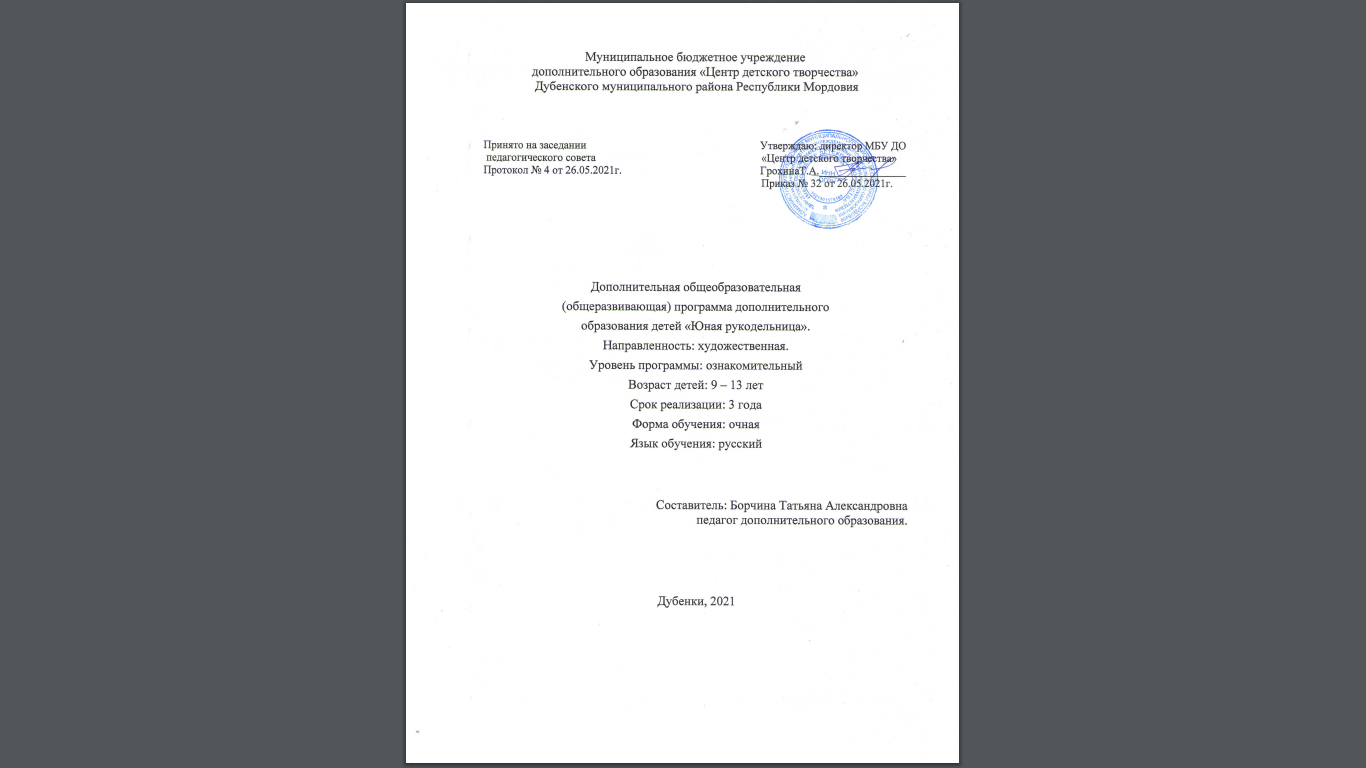 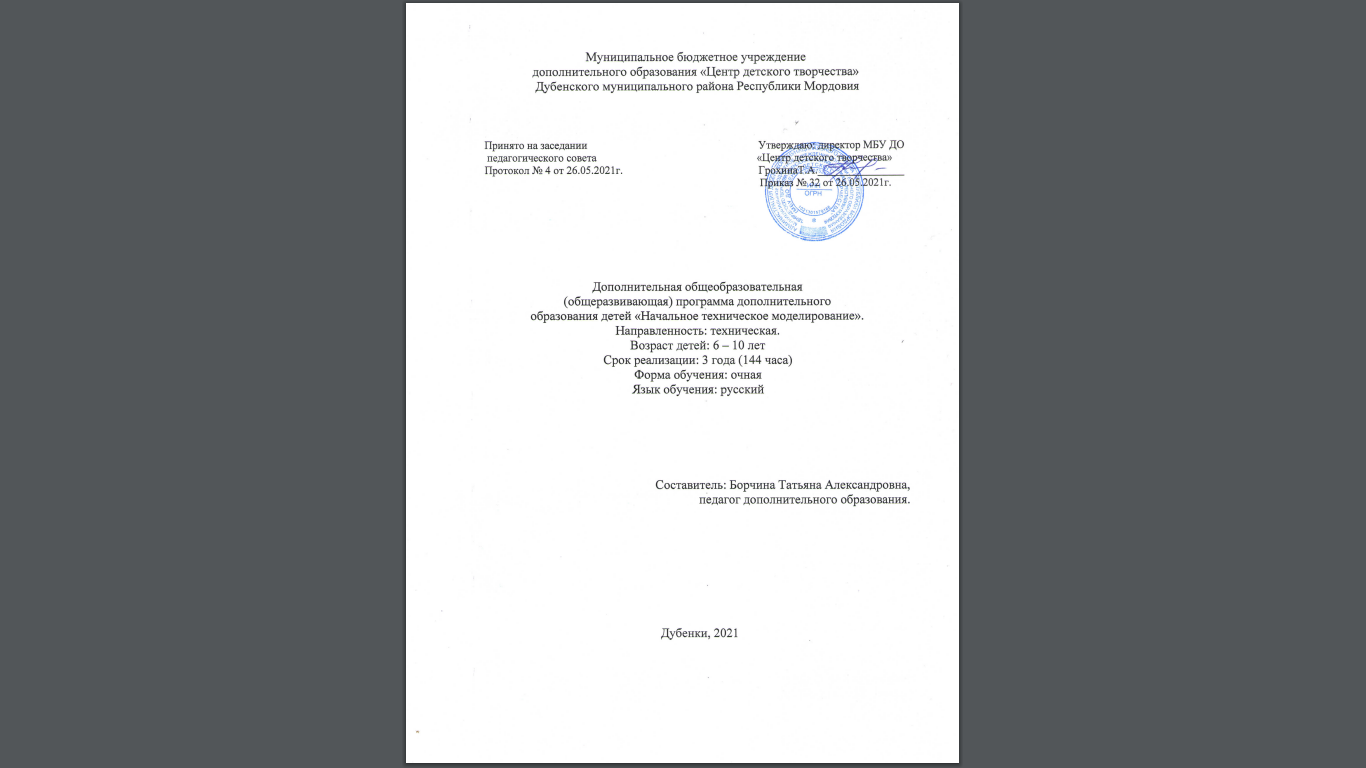 1. Реализация образовательных программ.
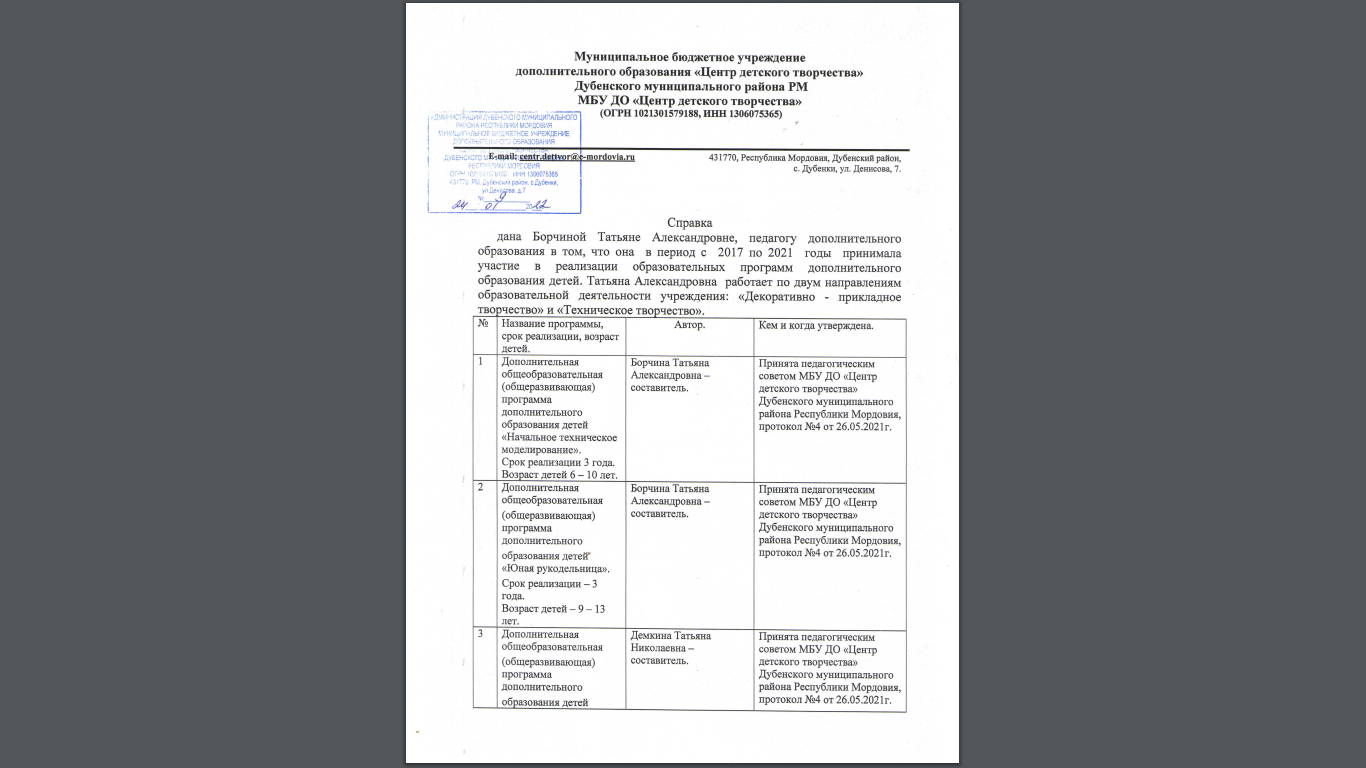 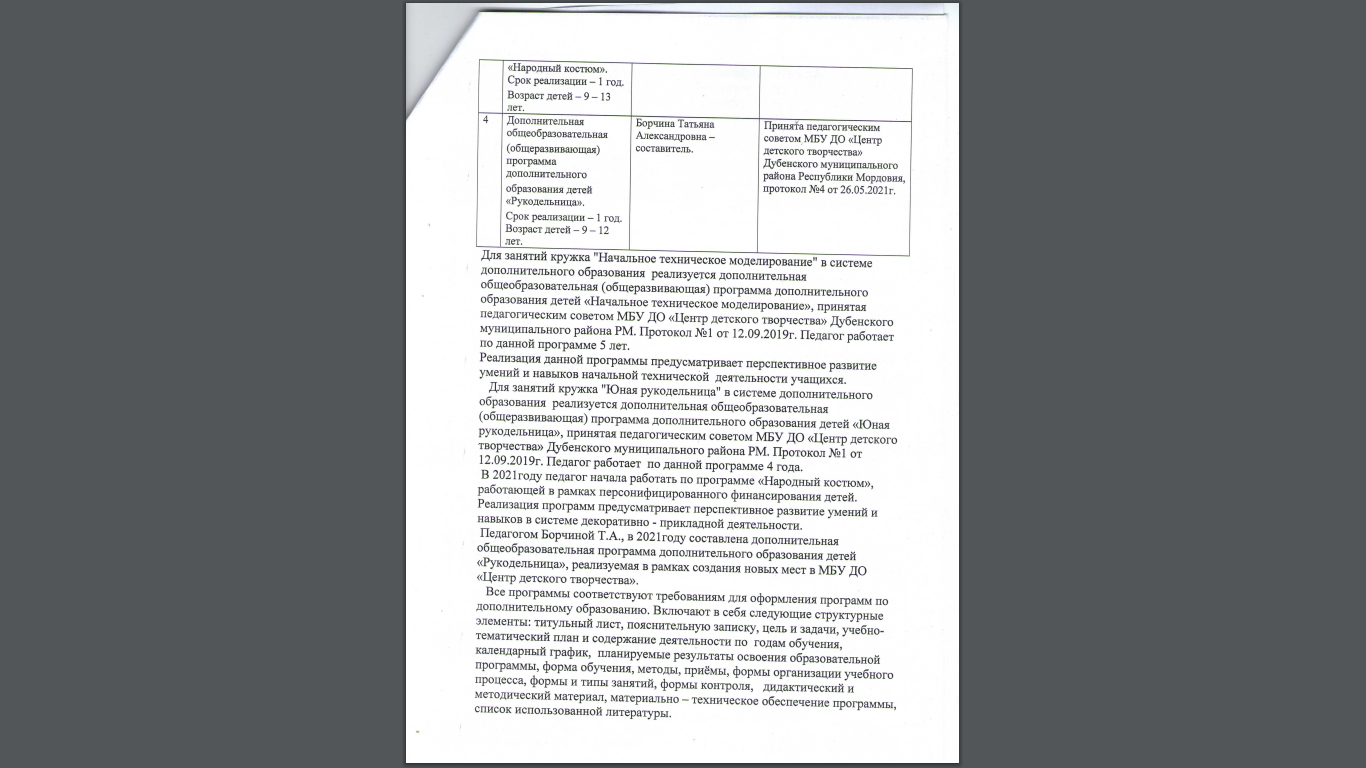 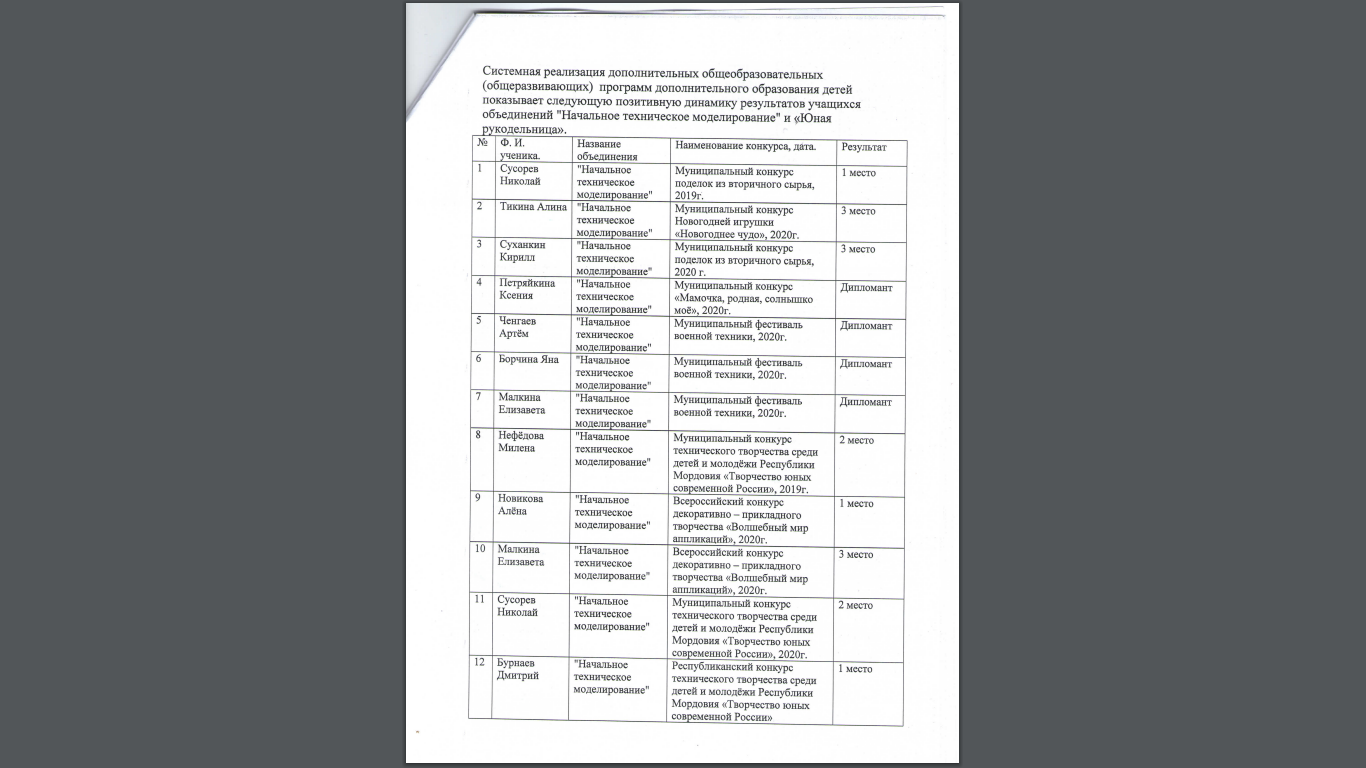 1. Реализация образовательных программ.
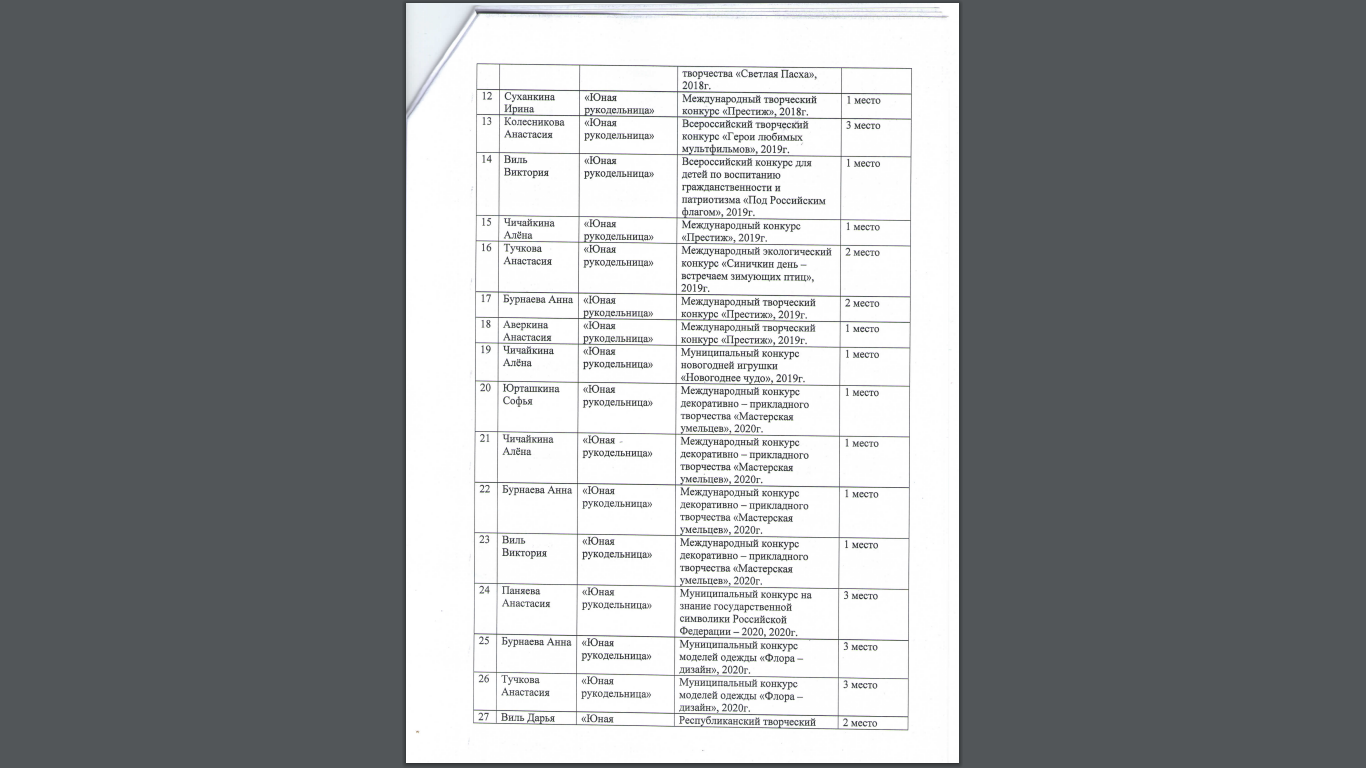 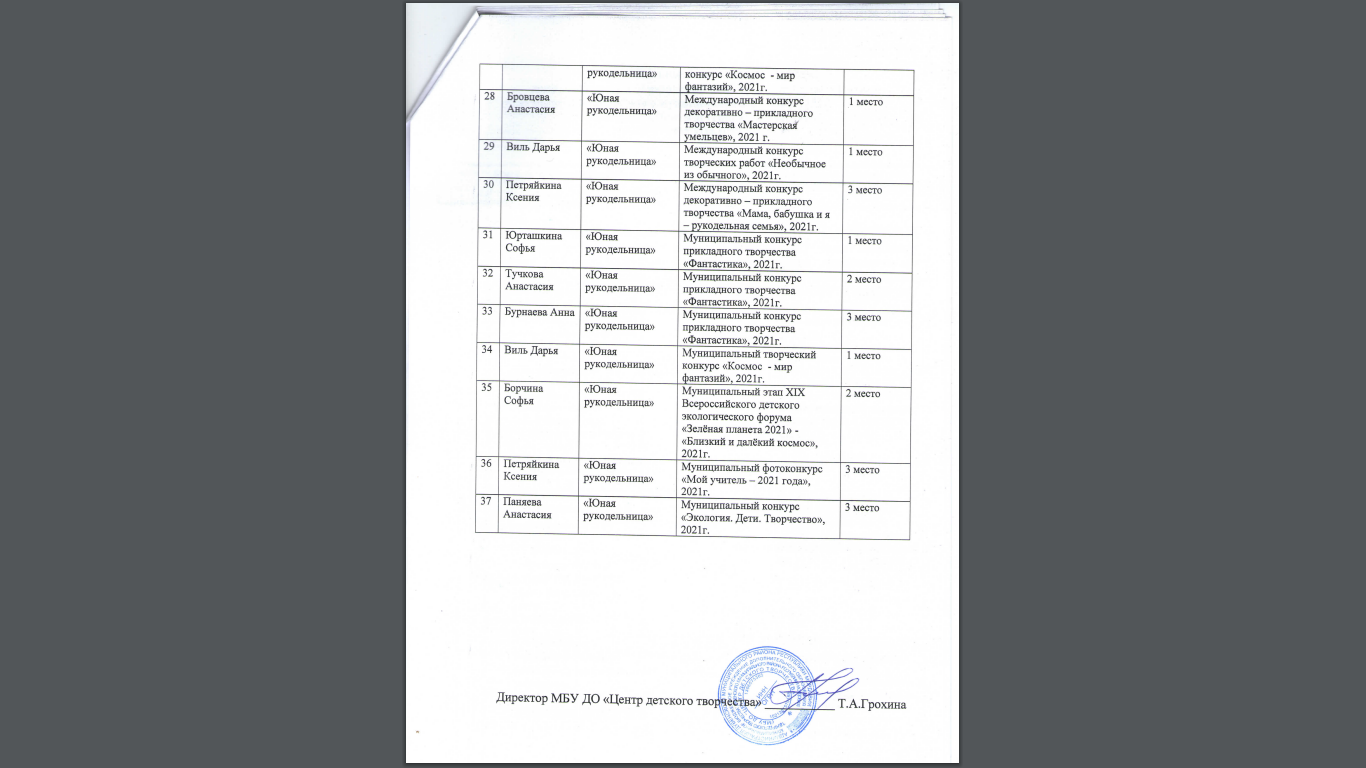 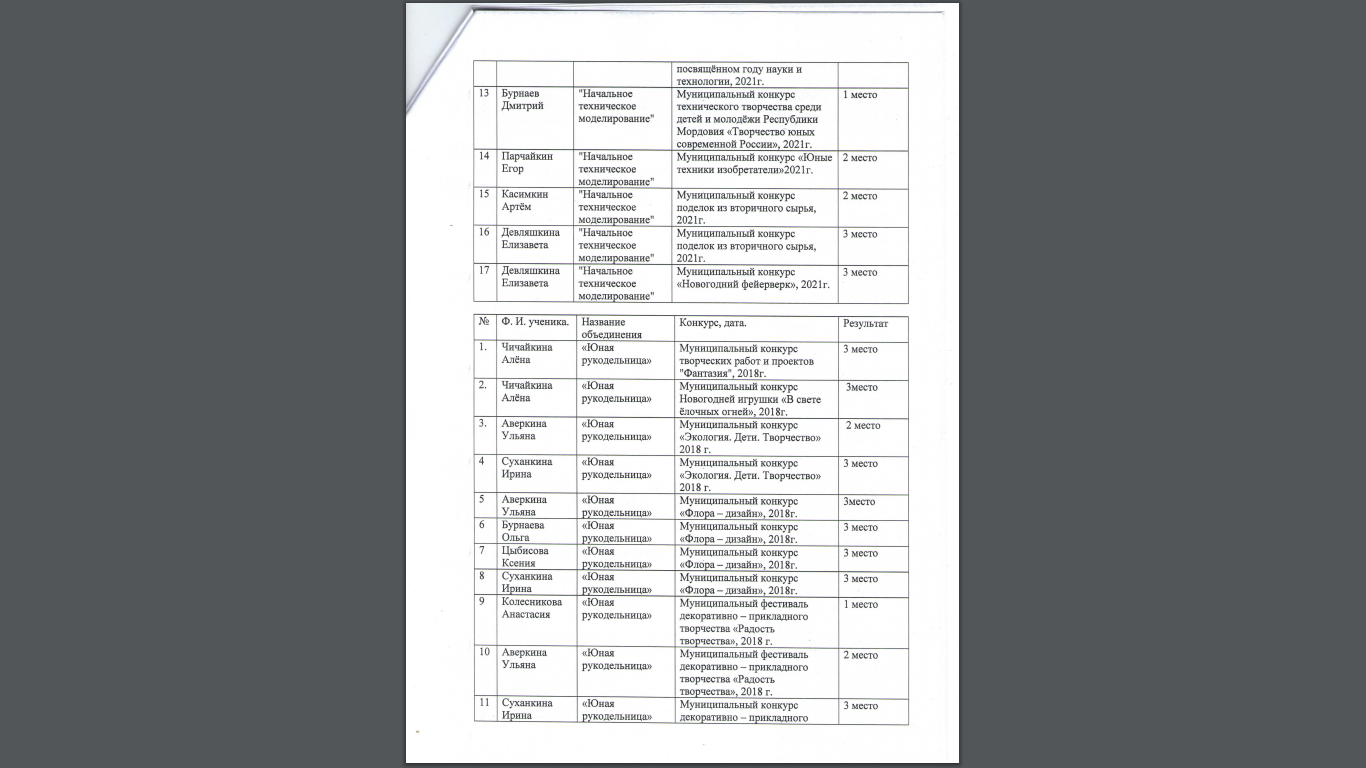 2. Результат участия в инновационной (экспериментальной) деятельности
3. Участие детей в конкурсах, выставках, турнирах, соревнованиях, акциях, фестивалях
Всероссийский уровень.Новикова Алёна.Всероссийский конкурс декоративно – прикладного творчества «Волшебный мир аппликаций» - диплом I степени, 2020г.Виль Виктория. Всероссийский конкурс для детей по воспитанию гражданственности и патриотизма «Под Российским флагом» - диплом I степени, 2019г.Республиканский уровень.Бурнаев Дмитрий.Республиканский конкурс технического творчества среди детей и молодёжи Республики Мордовия «Творчество юных современной России» посвящённом году науки и технологии. – 1 место, 2021г.Виль Дарья. Республиканский творческий конкурс «Космос  - мир фантазий» - 2 место, 2021г.Муниципальный уровень.Парчайкин Егор.Муниципальный этап республиканского конкурса проектов  «Юные техники и изобретатели» посвященного 60 -летию первого полёта человека в космос - 2 место, 2021г.Паняева Анастасия. Муниципальный этап республиканского конкурса на знание государственной символики Российской Федерации – 2020  - 3 место, 2020г.
3. Участие детей в конкурсах, выставках, турнирах, соревнованиях, акциях, фестивалях
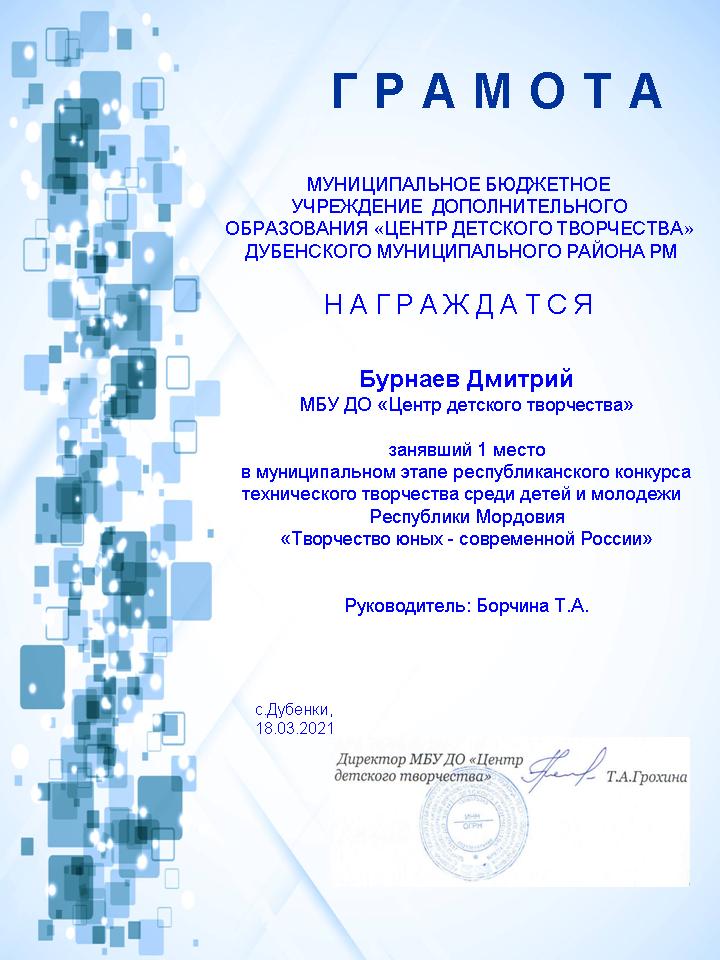 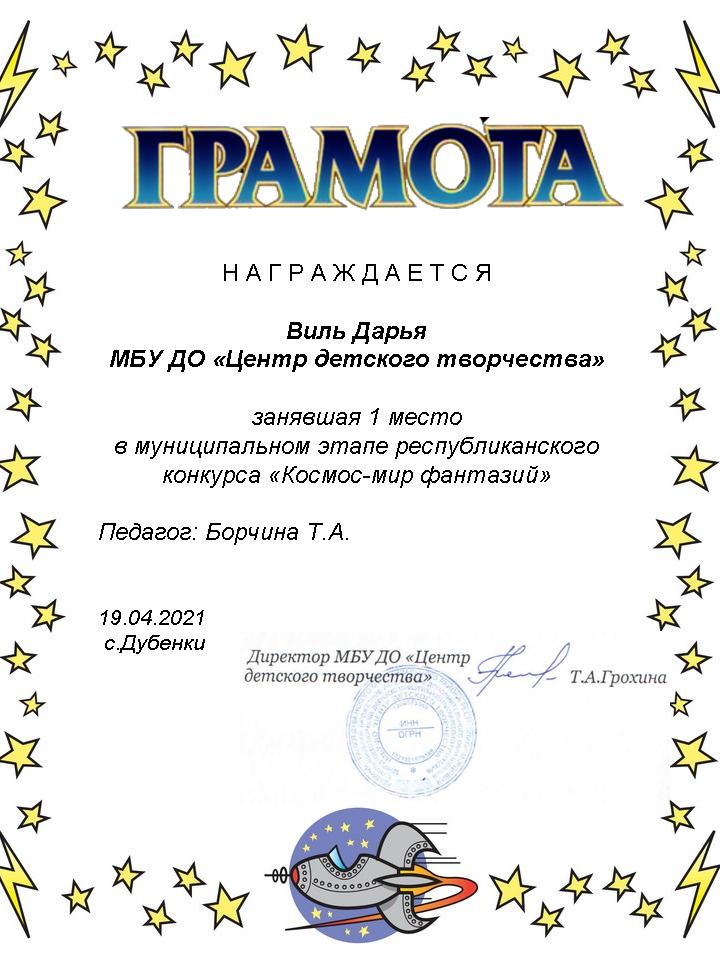 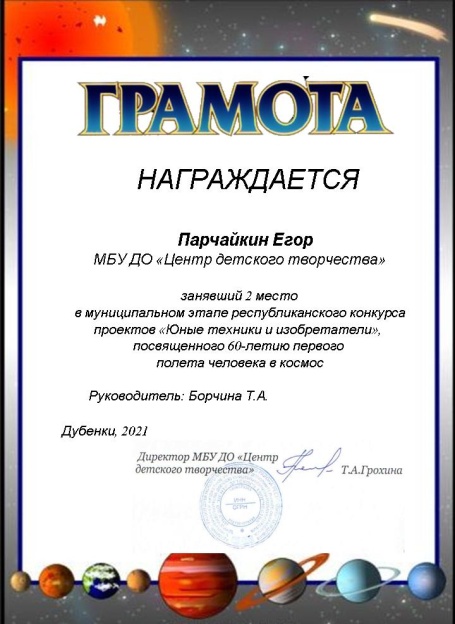 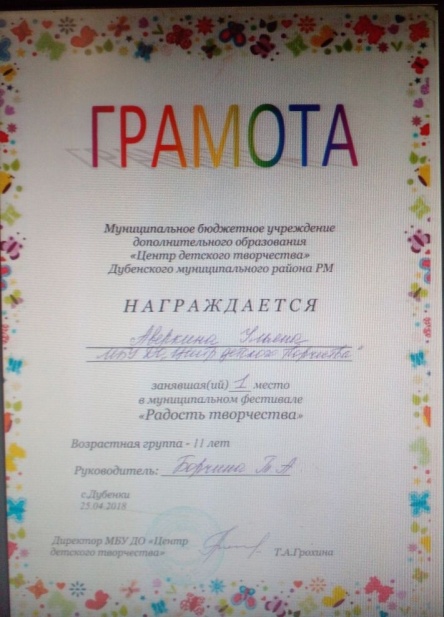 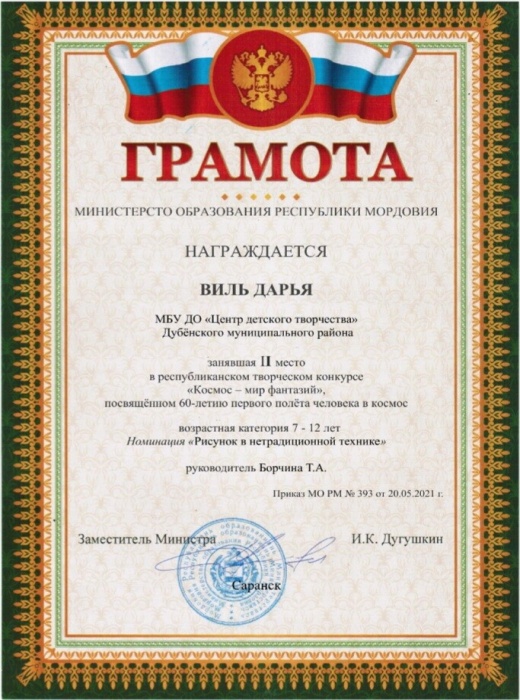 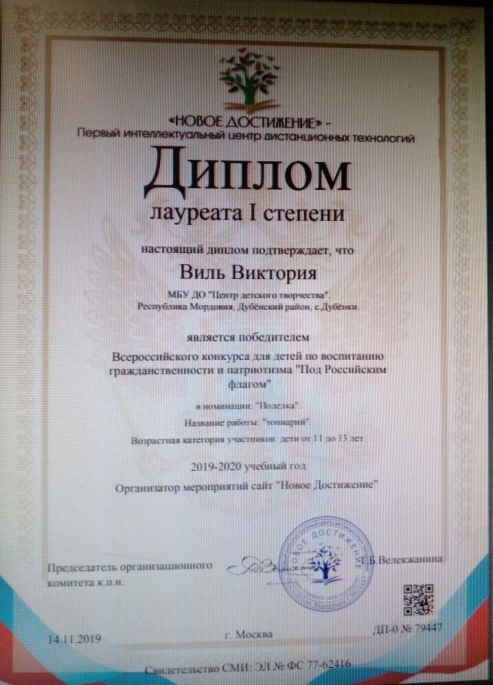 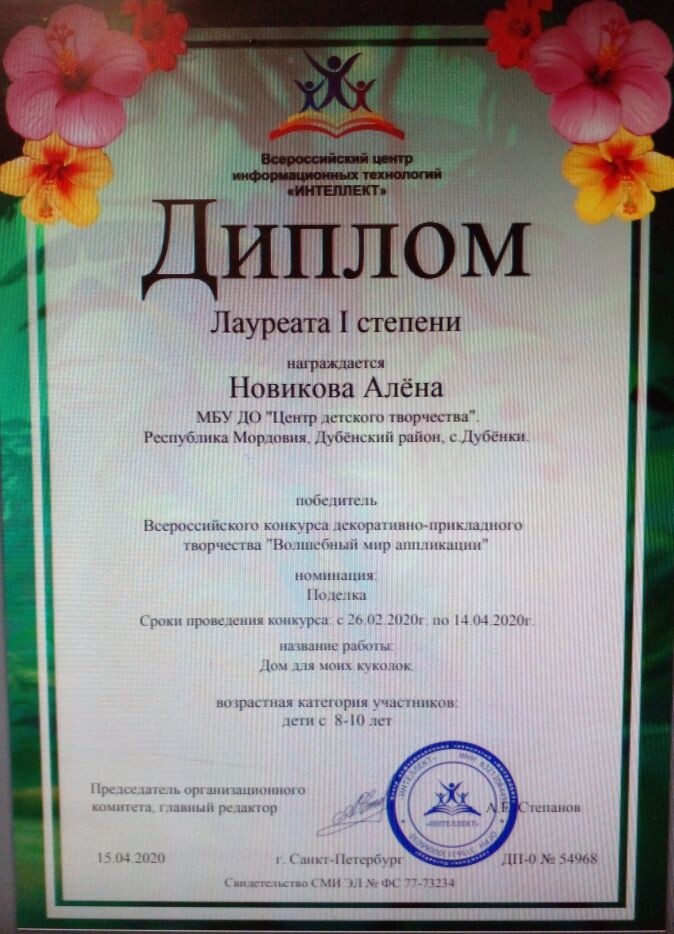 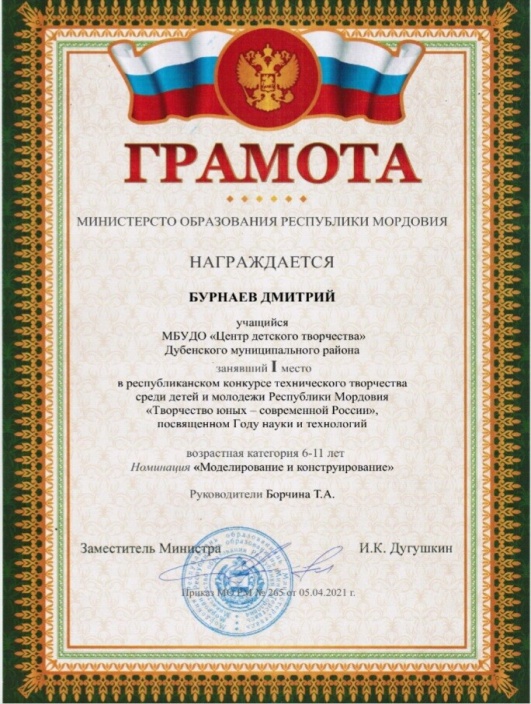 4. Наличие публикаций
1.Методическая разработка «Творческий проект Модель ракеты  Р2020» https://infourok.ru/backOffice/publications  2.Методическая разработка «Мероприятие А ну – ка девочки!»  https://infourok.ru/backOffice/publications 3. Методическая разработка «Мероприятие А ну – ка мальчики!» https://infourok.ru/backOffice/publications
4. Наличие публикаций
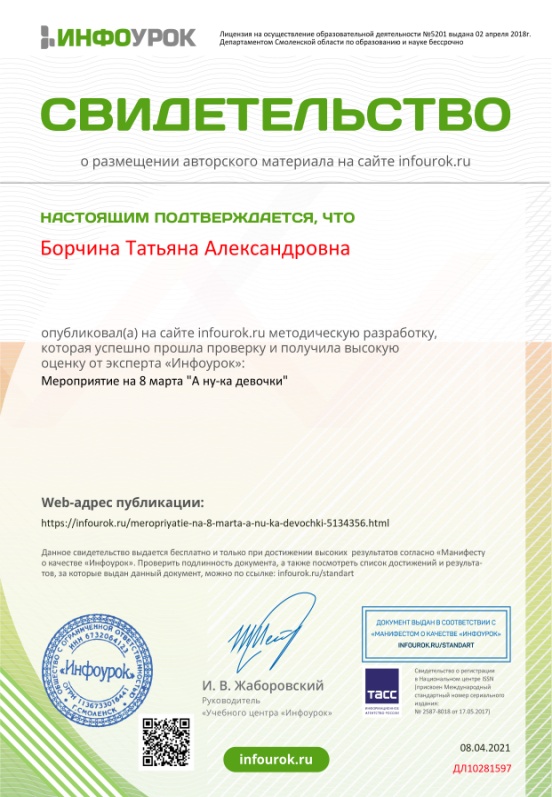 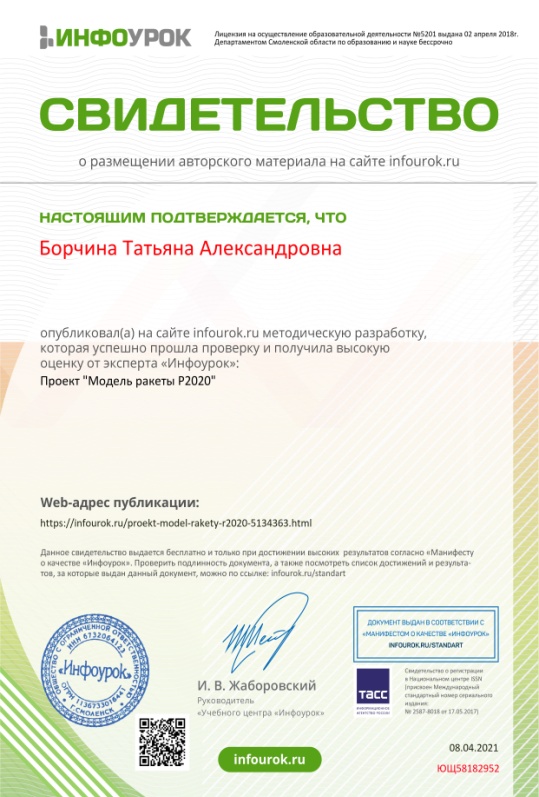 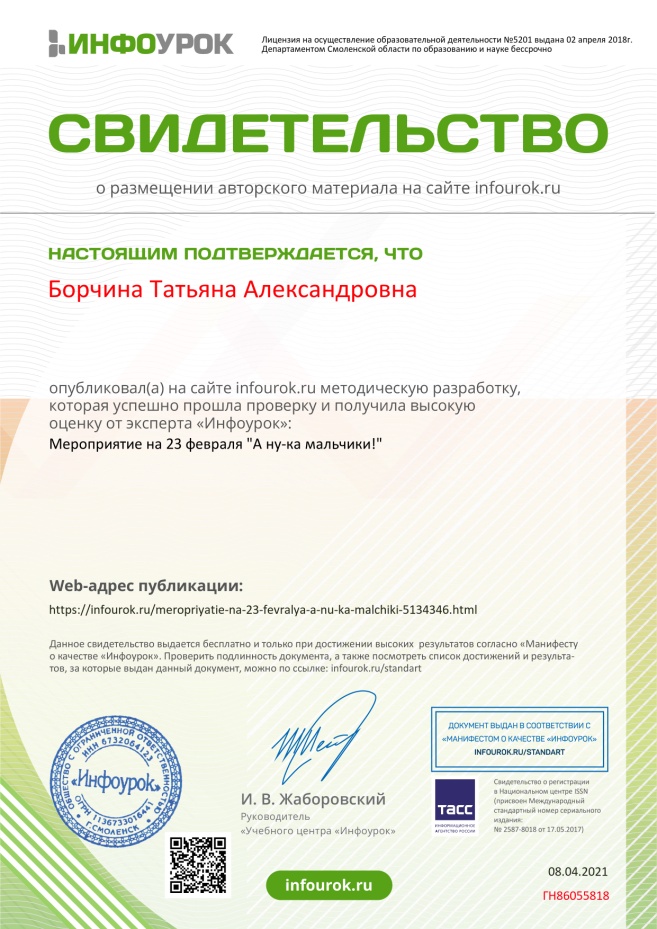 5. Наличие авторских программ, методических пособий
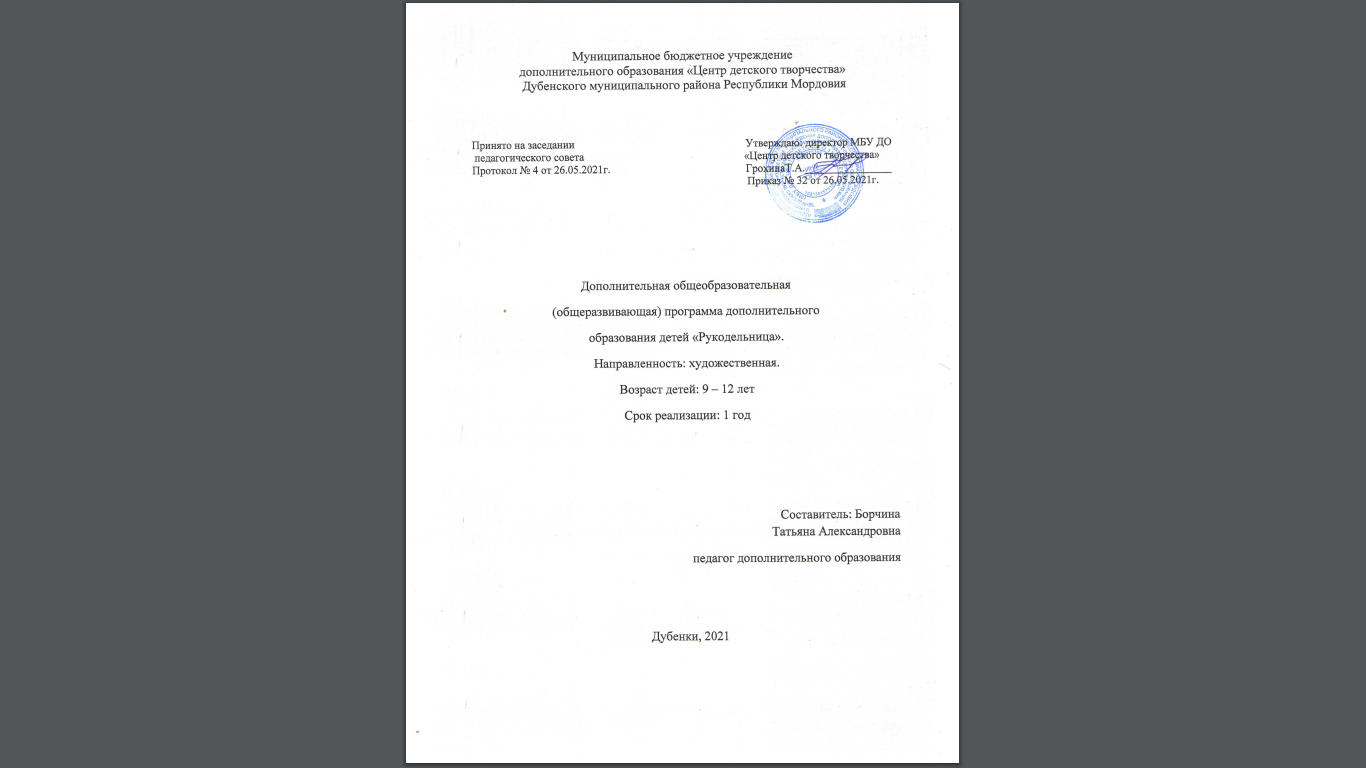 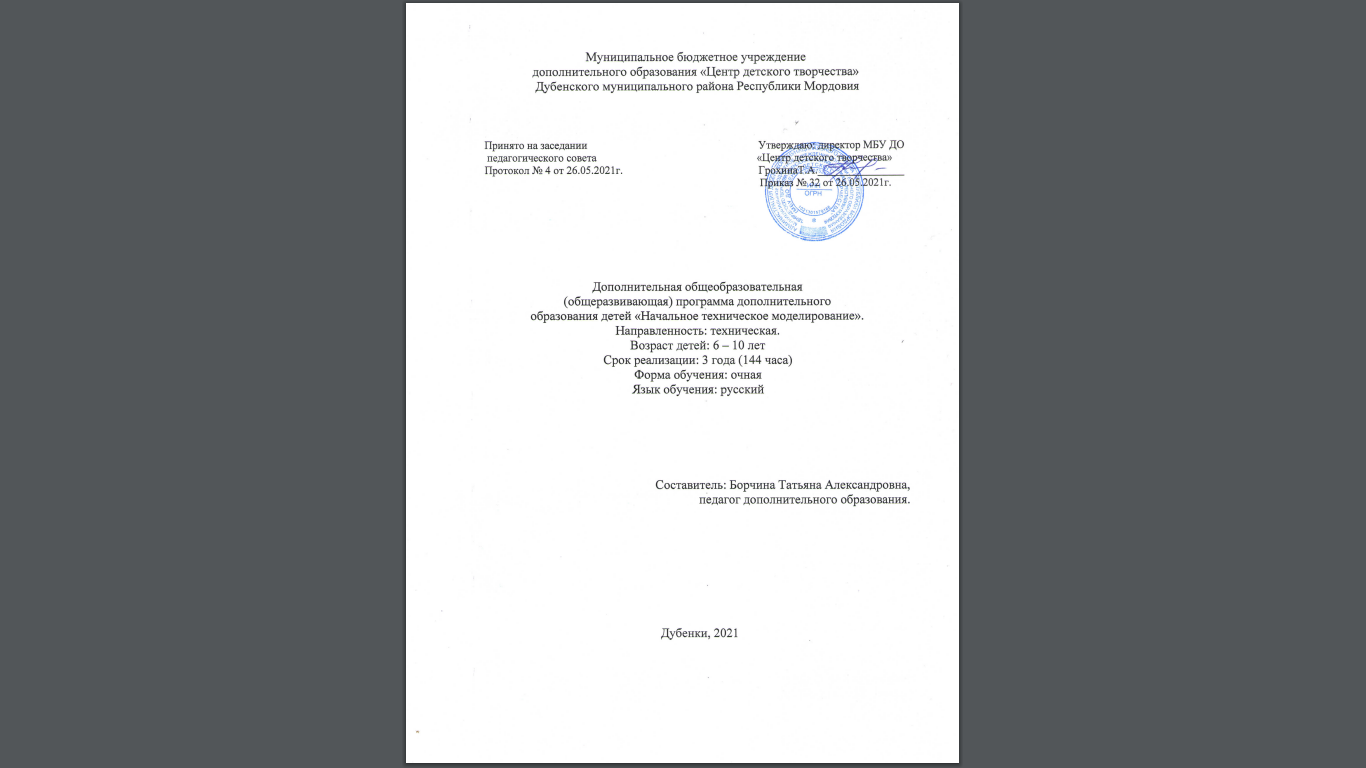 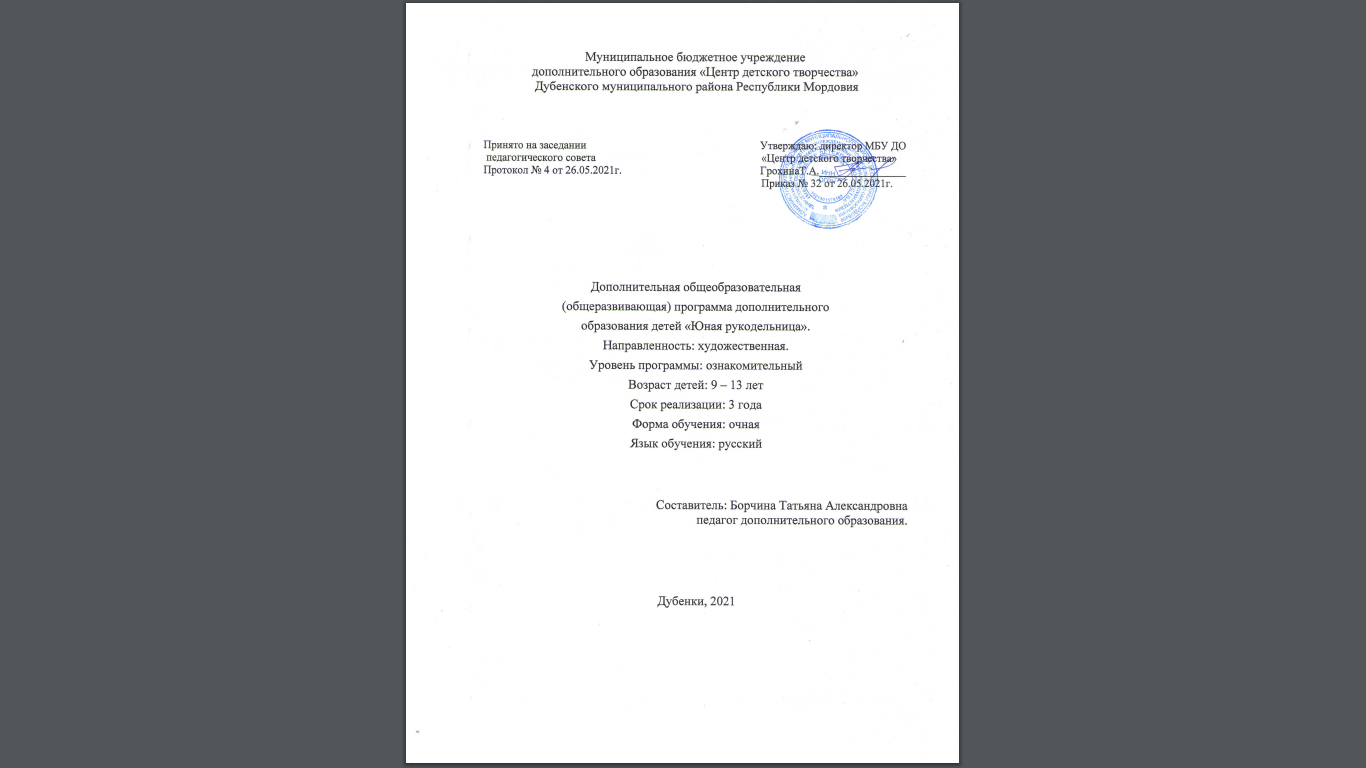 6. Выступления на заседаниях методических советов, научно – практических конференциях, педагогических чтениях, семинарах, секциях, форумах, радиопередачах (очно)
Уровень образовательной организации.1. Доклад: «Формирование нравственной позиции учащихся в контексте возрождения этнокультурных традиций». Заседание методического объединения педагогов декоративно - прикладного творчества, 2017 год.2. Доклад: «Взаимодействие педагога и ребенка в детском творческом объединении». Заседание методического объединения педагогов художественного творчества, 2018 год.3. Доклад: «Формирование нравственно – духовных ориентиров в семье и обществе». Заседание методического объединения педагогов художественного творчества, 2019 год.
6. Выступления на заседаниях методических советов, научно – практических конференциях, педагогических чтениях, семинарах, секциях, форумах, радиопередачах (очно)
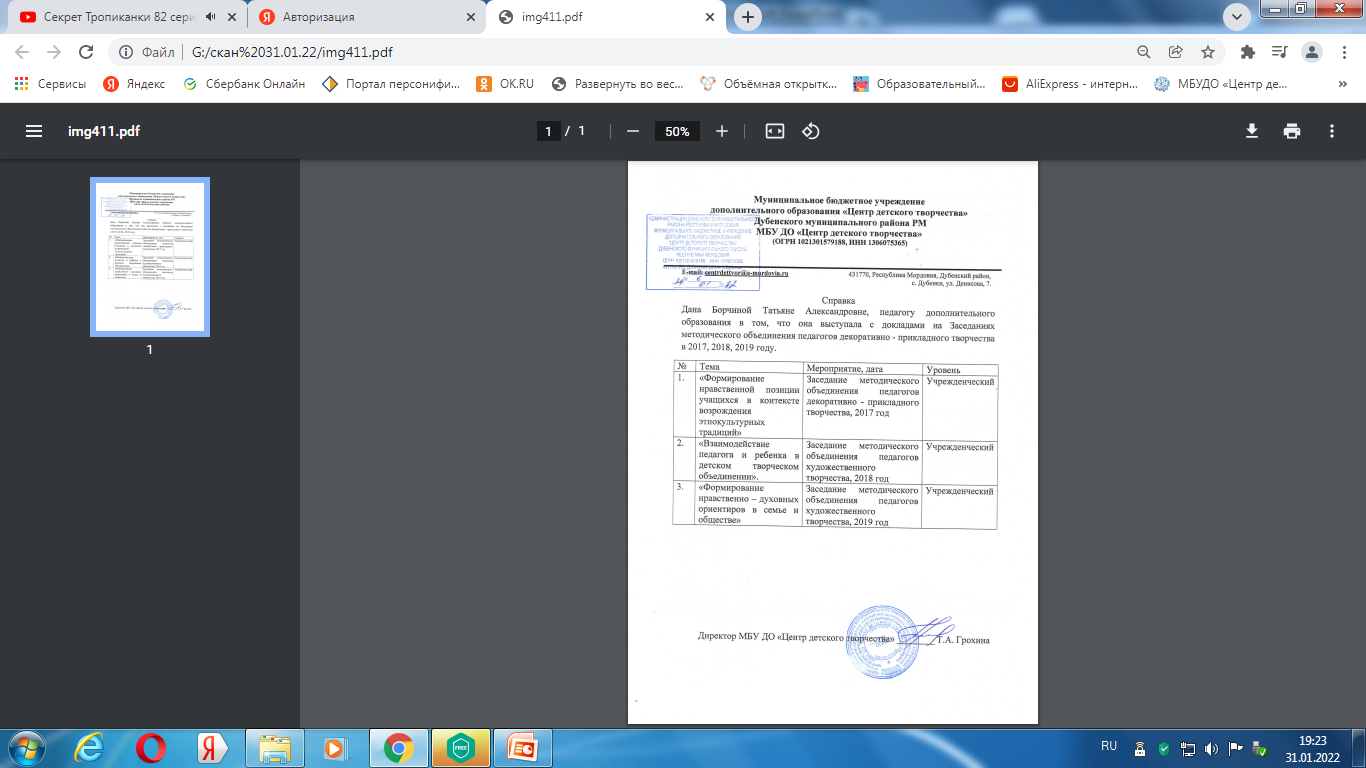 7. Проведение мастер – классов, открытых занятий, мероприятий
1. Мастер – класс для педагогов МБУ ДО «Центр детского творчества»  - Брошь к 9 мая, 2018 г.2. Мастер – класс для педагогов МБУ ДО «Центр детского творчества» - «Цветок из атласных лент – Гиппеаструм»,2019 г. 3. Мастер – класс для педагогов МБУ ДО «Центр детского творчества» - «Декоративная шкатулка из джутового шпагата», 2020 г. 4. Мастер – класс для педагогов МБУ ДО «Центр детского творчества»  - «Объёмная фенечка из атласных лент», 2021 г. 5. Открытое занятие в рамках предметной недели  декоративно прикладного  творчества - «Изготовление броши к 9 мая из атласных лент», 2019г.6.  Открытое занятие «Изготовление и отделка женской рубахи (панар)»,2022г. 7. Проведение спортивно – развлекательного мероприятия «Зимние забавы на свежем воздухе», 2021 г.8. Проведение спортивно – развлекательного мероприятия «Зимние игры на свежем воздухе», 2022 г.9. Мастер – класс для жителей Дубёнского района и гостей муниципального муниципальных мероприятий- «Вышивка тамбурным швом», 2017 -2021 гг.10. Мастер – для гостей фестиваля «Шумбрат, Мордовия», 2017 – 2021 гг.
7. Проведение мастер – классов, открытых занятий, мероприятий
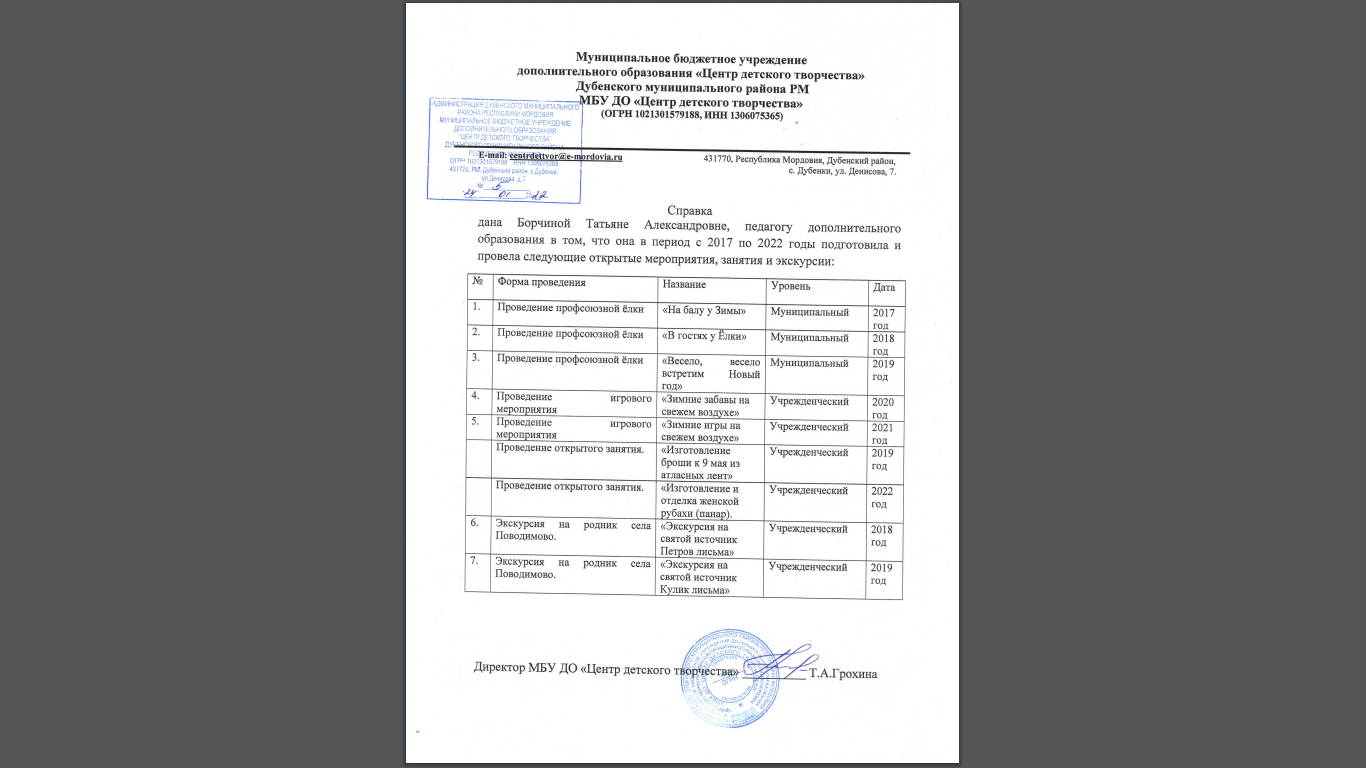 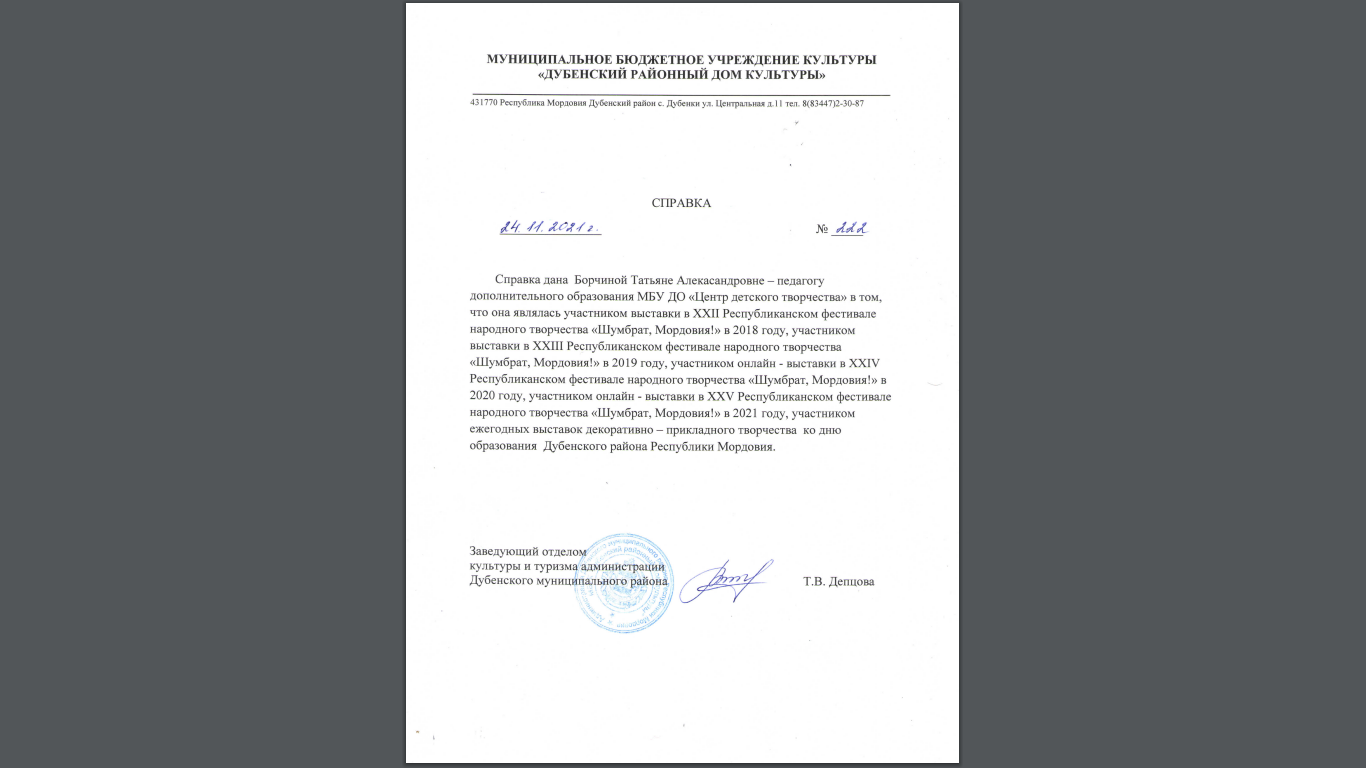 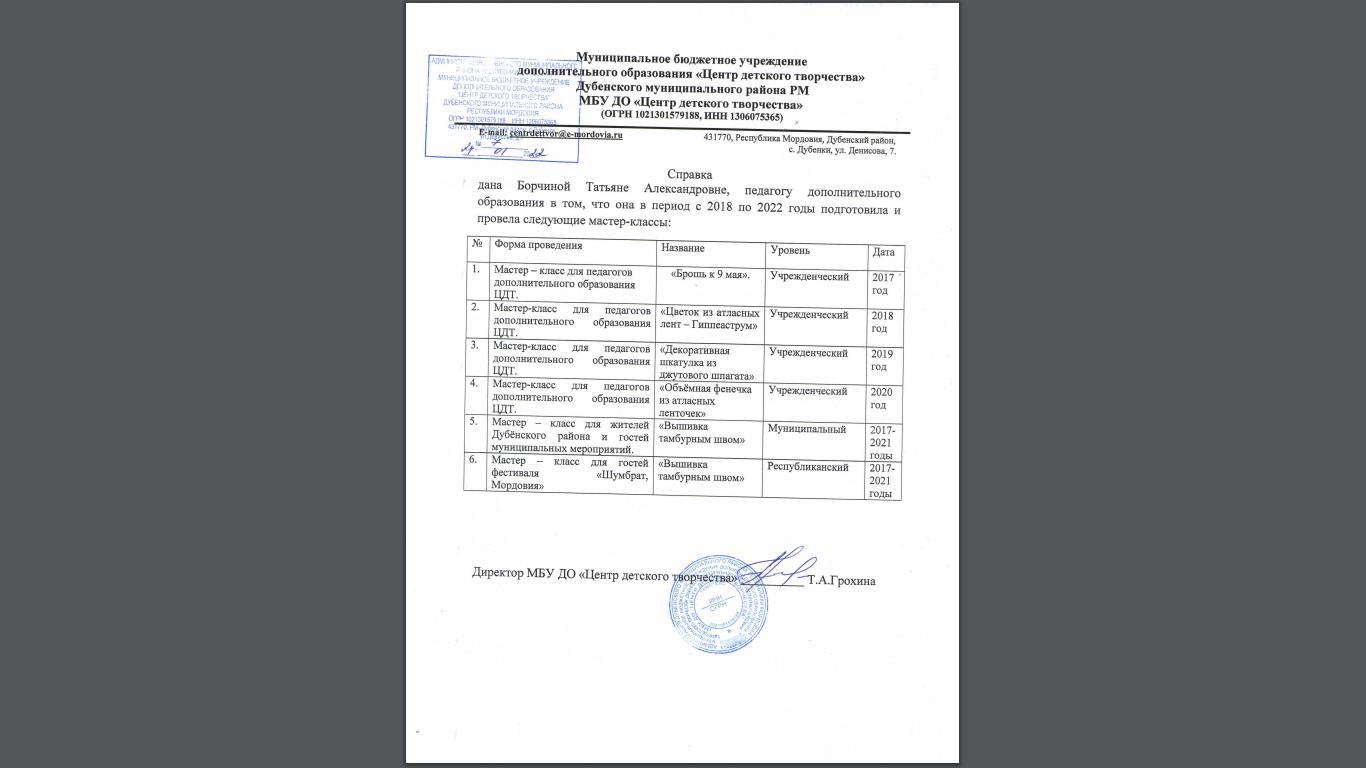 8. Экспертная деятельность
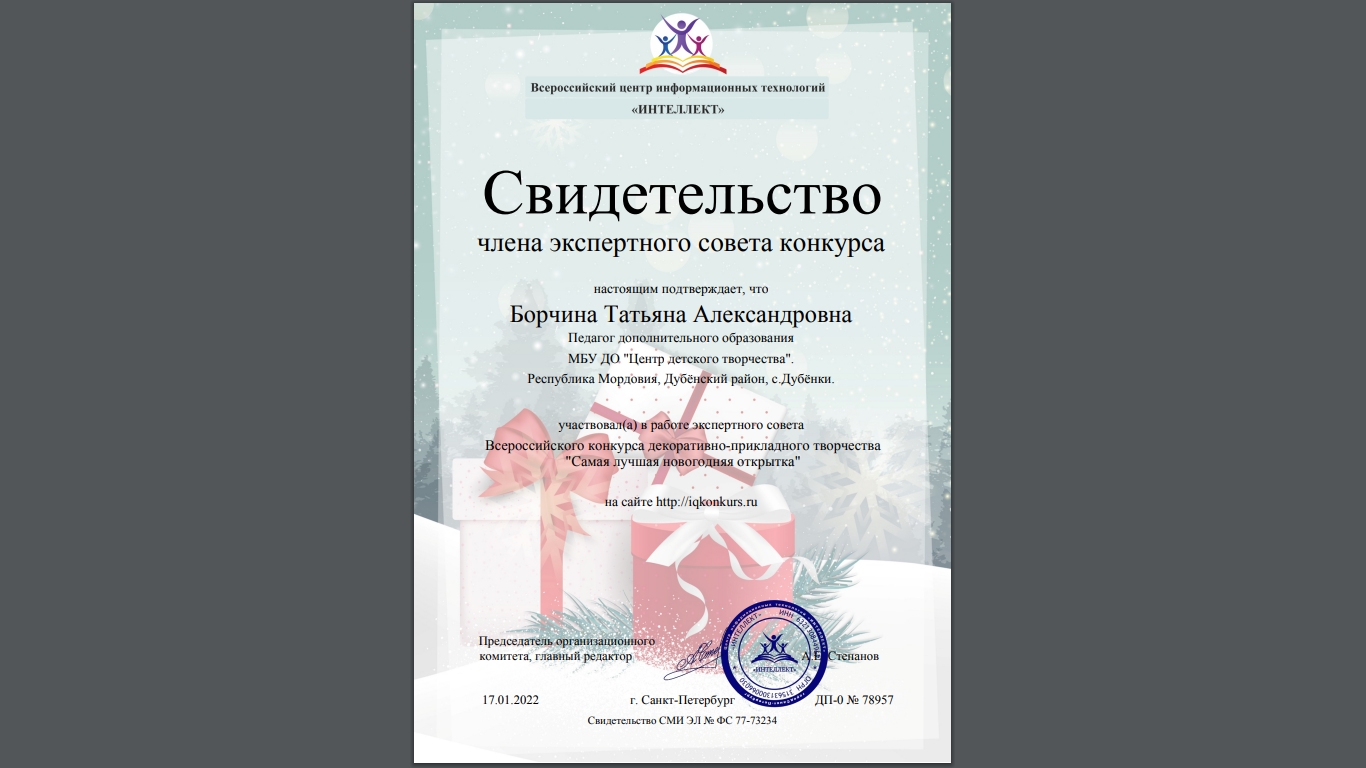 9. Общественно- педагогическая активность педагога
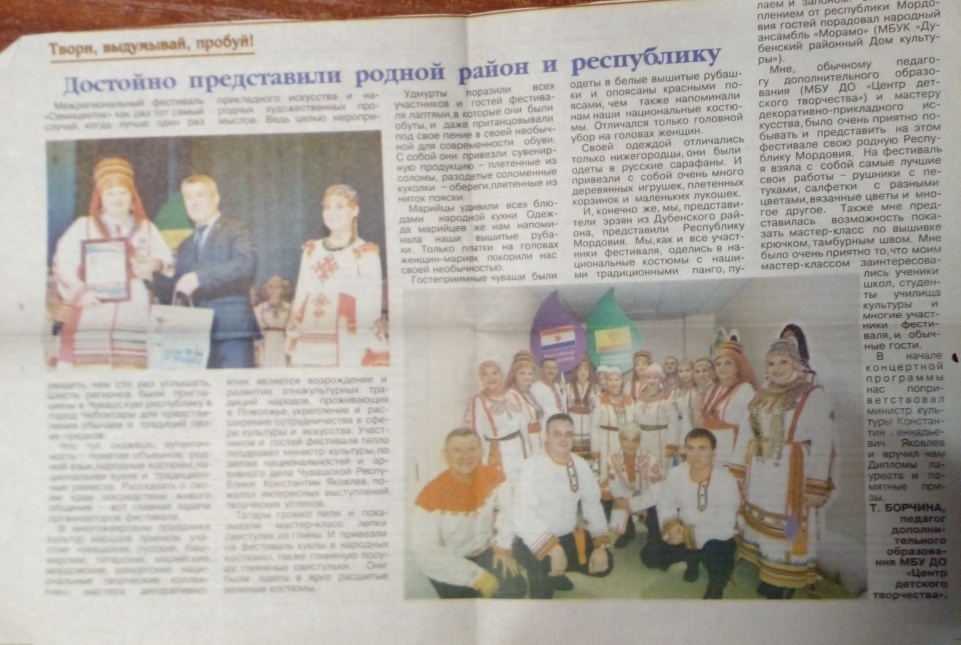 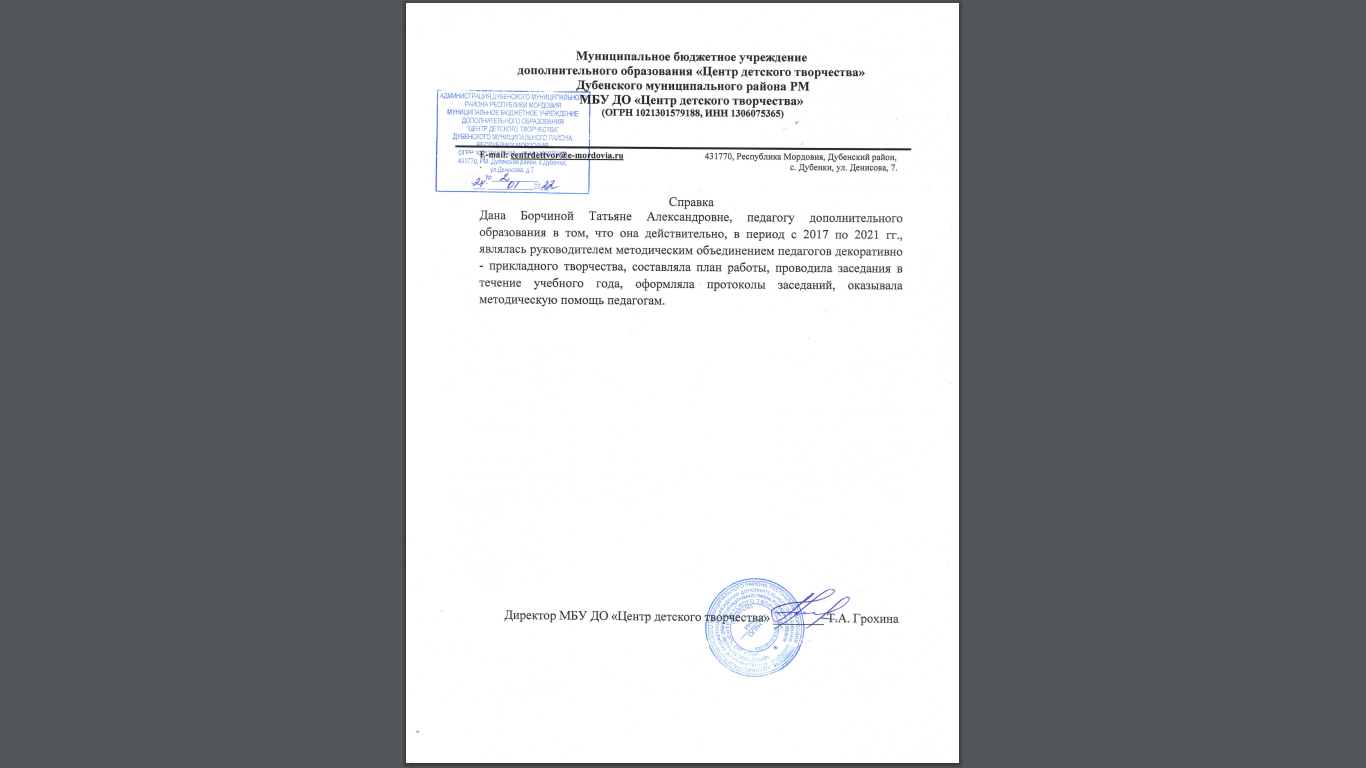 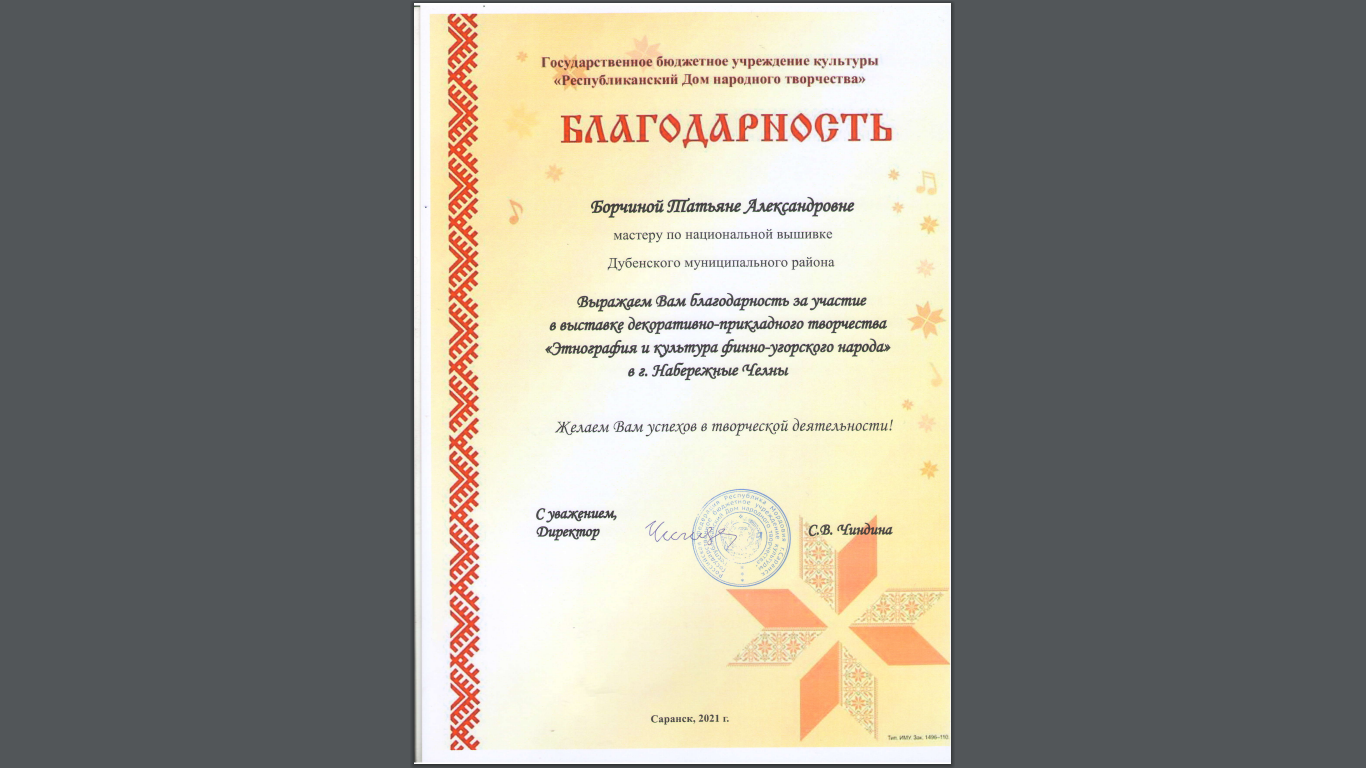 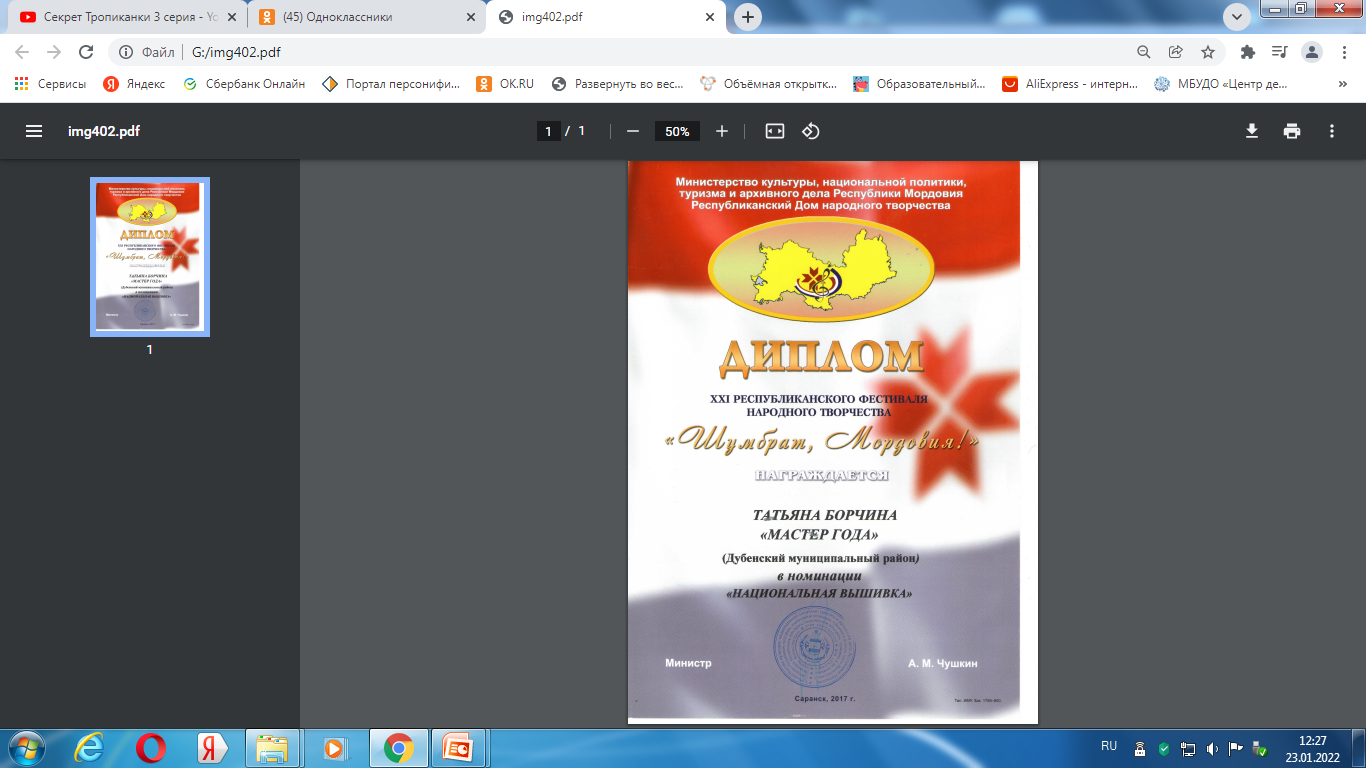 10. Наставничество
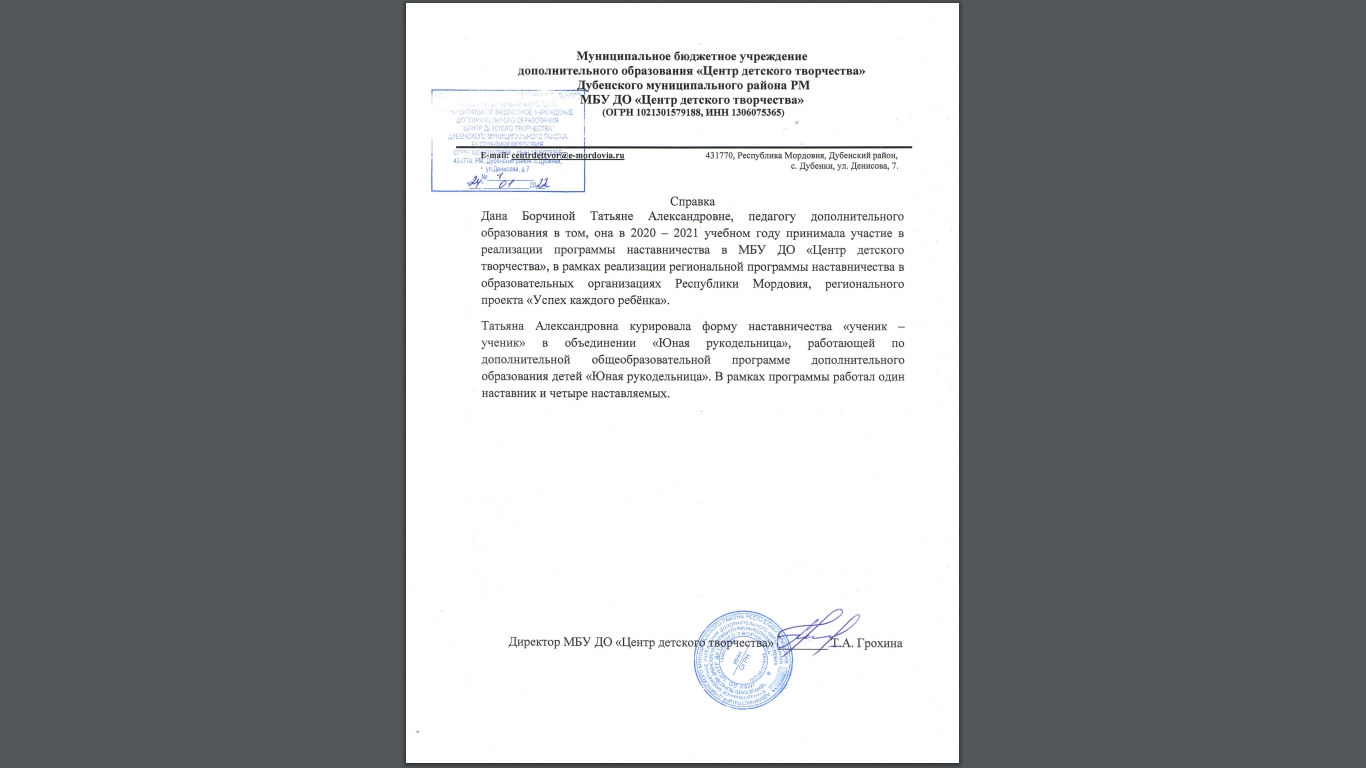 11. Позитивные результаты работы с детьми.
- наличие системы воспитательной работы;-применение средств диагностики;-организация индивидуального подхода;-динамика межличностных отношений;-отсутствие или уменьшение количества пропусков занятий;-отлаженная система взаимодействия с родителями;-отсутствие жалоб родителей;-реализация сберегающих здоровье технологий в воспитательном процессе;-духовно-нравственное воспитание и народные традиции.
11. Позитивные результаты работы с детьми
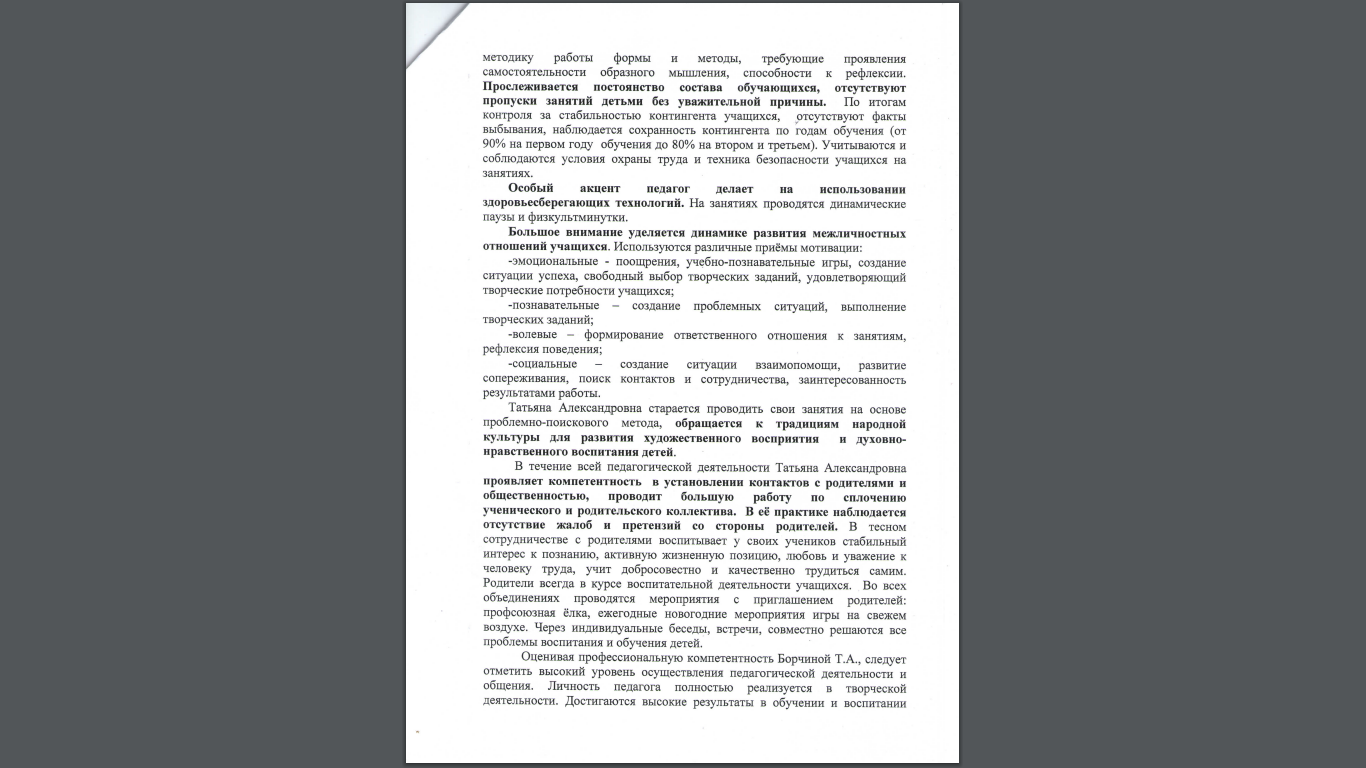 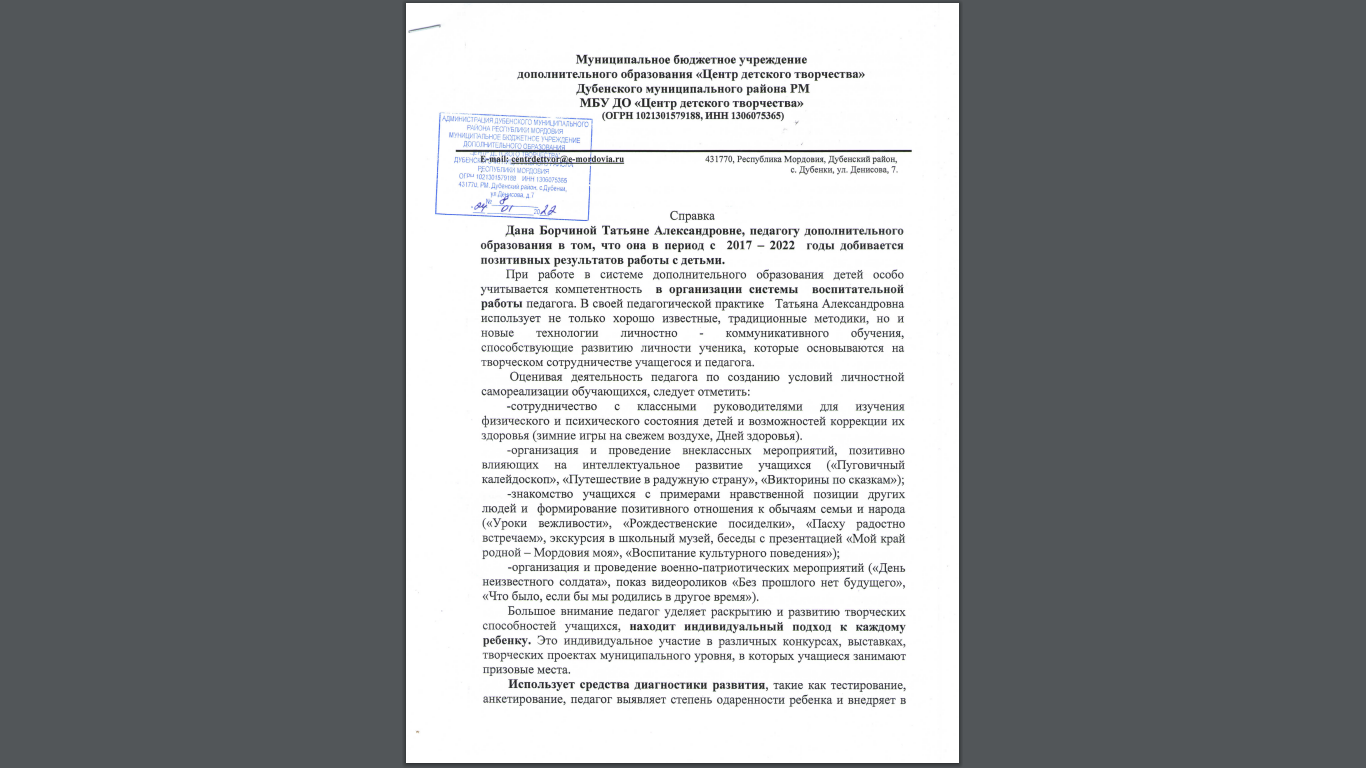 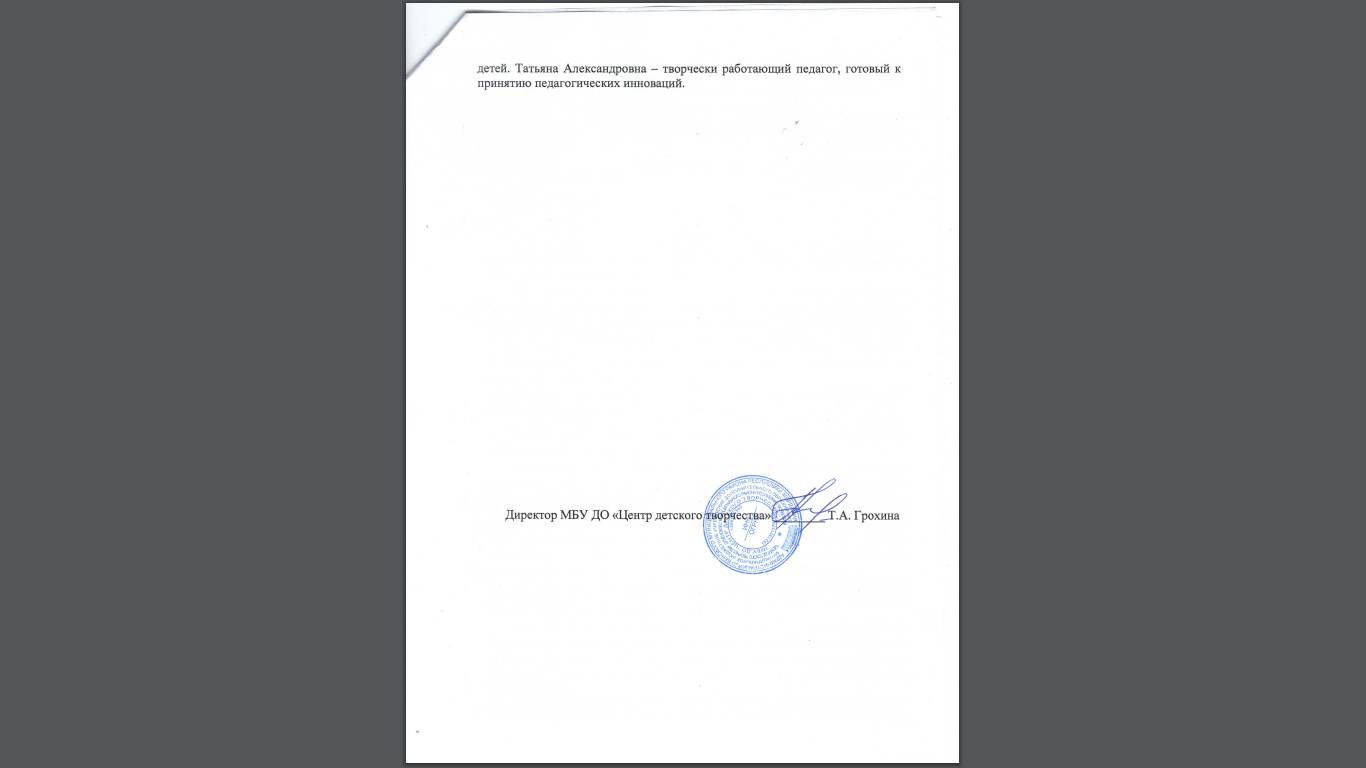 12. Участие педагога в профессиональных конкурсах.
1. Муниципальный фестиваль «Радость творчества»,     «Навстречу чемпионату по футболу», 2018 год.2. Муниципальный конкурс стендовых докладов среди педагогов дополнительного образования «Педагогическая перспектива», 2021год. 3. Конкурс открытых занятий среди педагогов дополнительного образования, 2022 год.4. Международный творческий конкурс «Престиж», 2020 г5. Международный творческий конкурс для педагогов «Лучшая педагогическая разработка», 2021 г.
12. Участие педагога в профессиональных конкурсах.
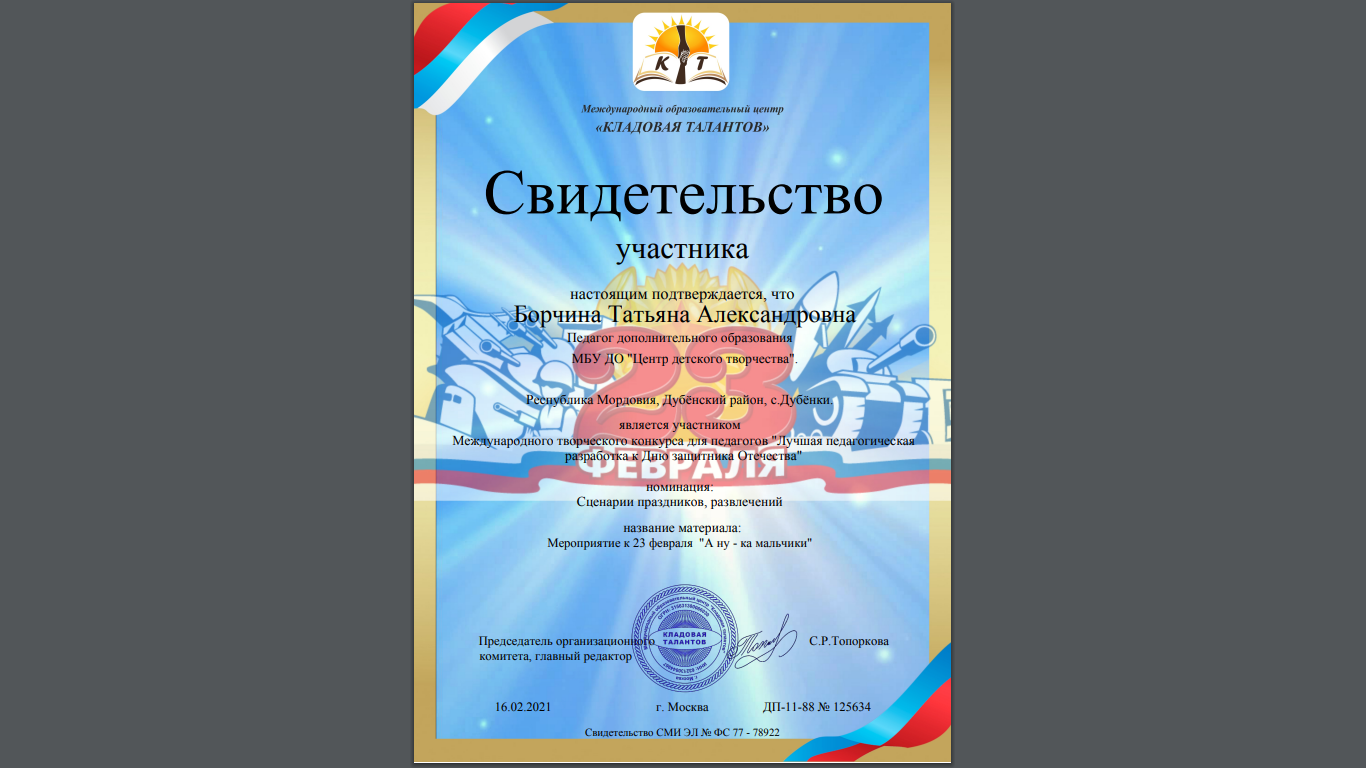 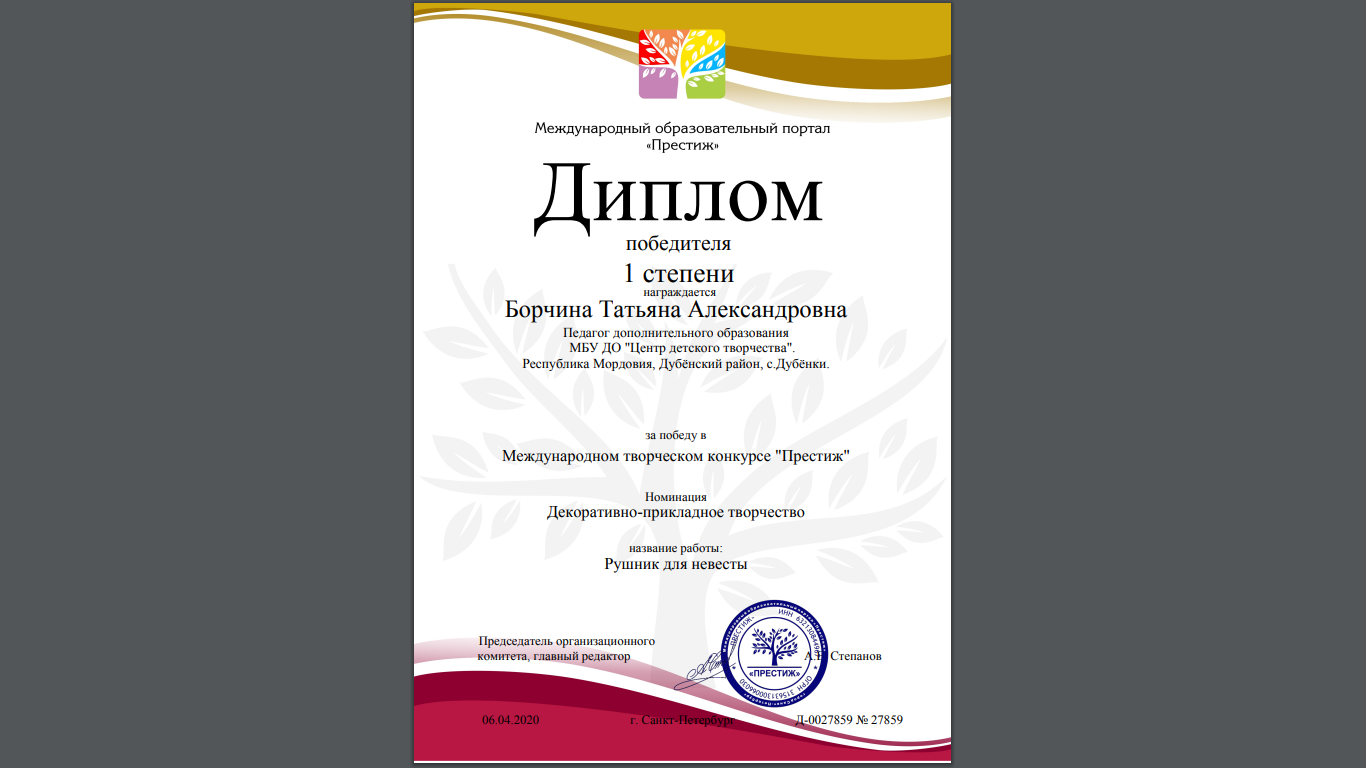 13. Награды и поощрения.
1.   Диплом лауреата, II межрегионального фестиваля национальных культур «Семицветик», 2017 г. 2. Благодарность проекта «Инфоурок», 2021 г. 3. Благодарность главы Дубёнского муниципального района, 2018 г.
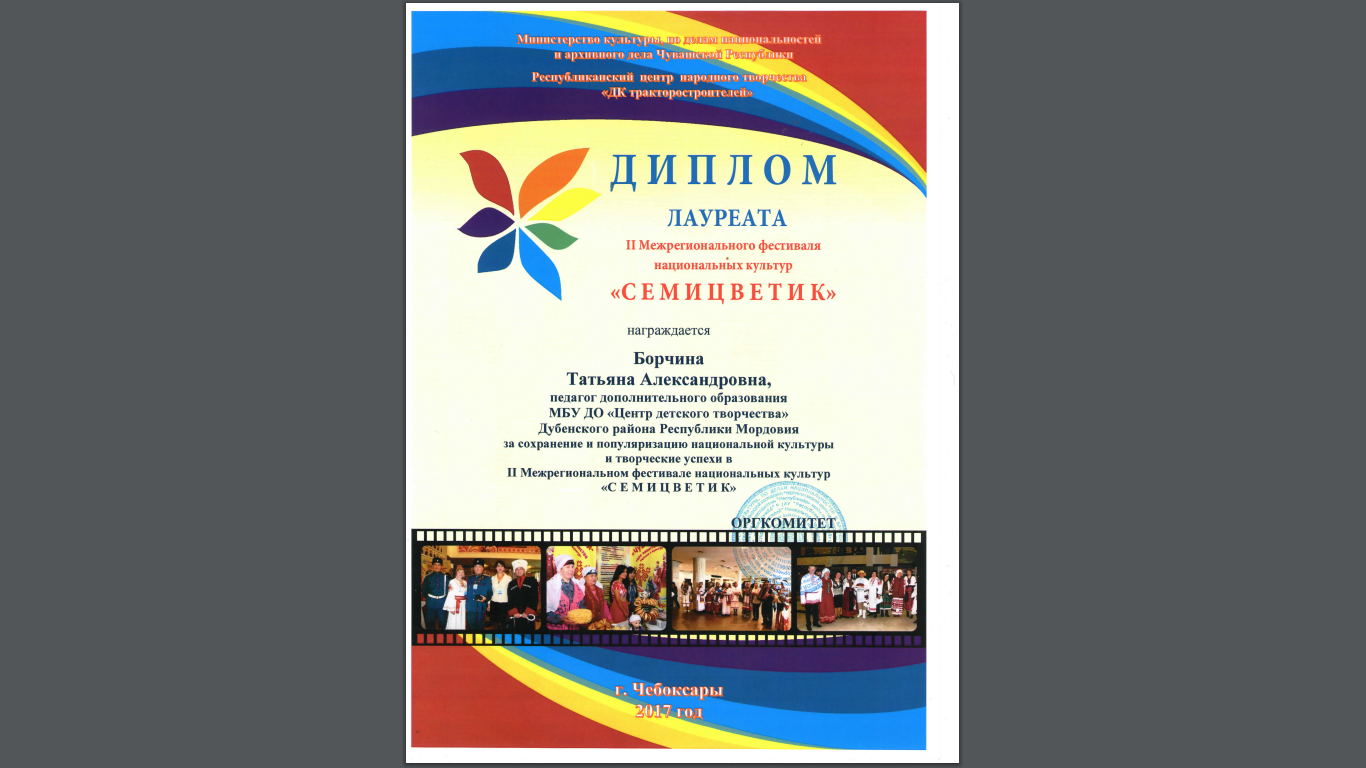 13. Награды и поощрения.
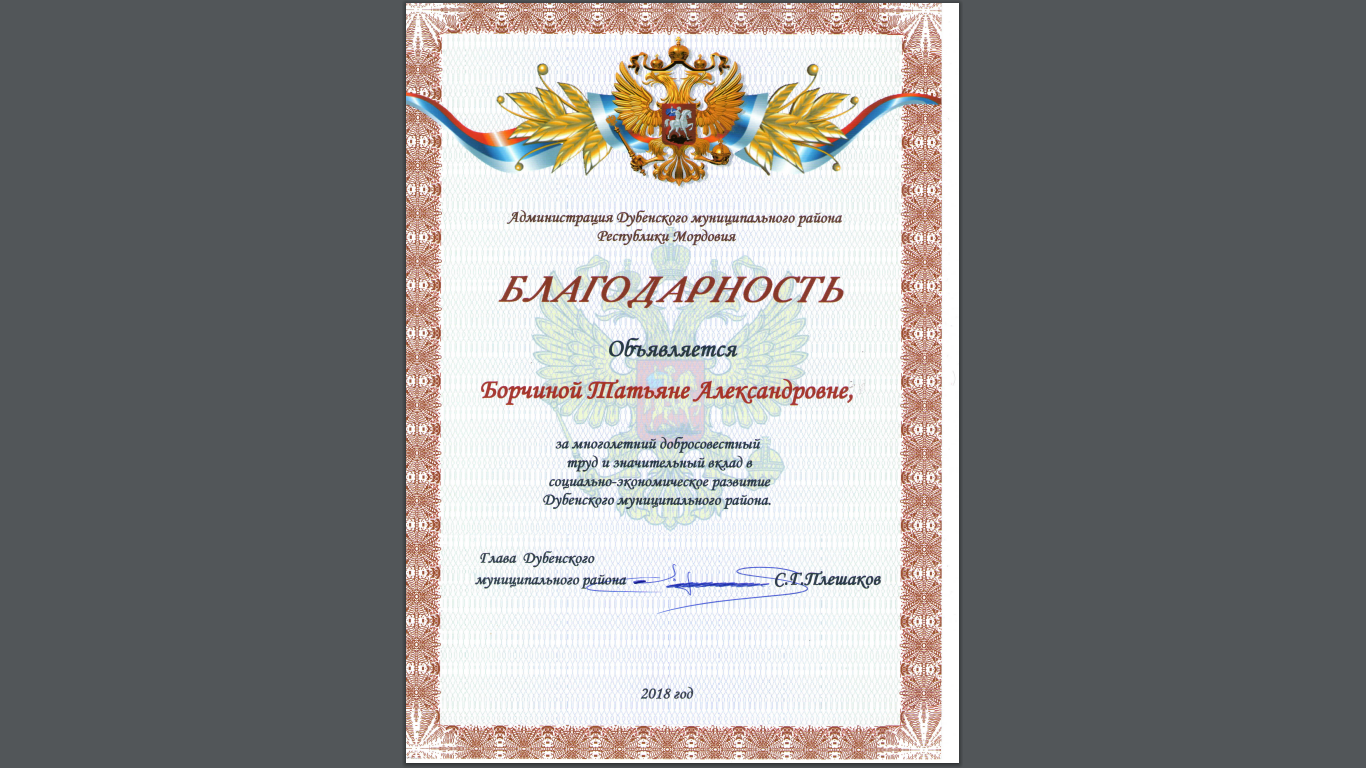 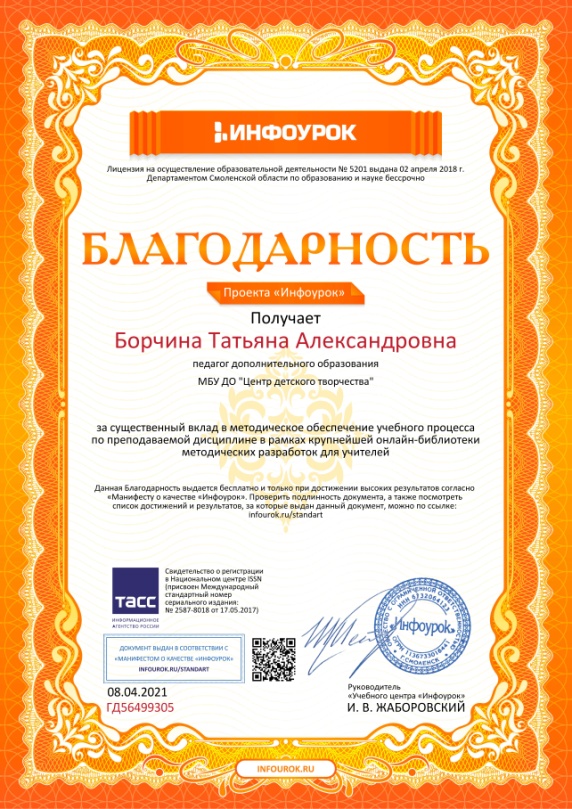 Спасибо за внимание!